111學年度國民中小學資賦優異學生鑑定線上報名系統
國中創造能力資優
     操作流程說明
系統開放報名時間如下:
初選:111年2月7日8:00至2月16日中午12:00
複選:111年3月24日8:00至3月29日中午12:00
     (務必完成繳款始完成報名手續)
入口首頁：https://www.giftedness.tyc.edu.tw/
請選擇欲報名的項目
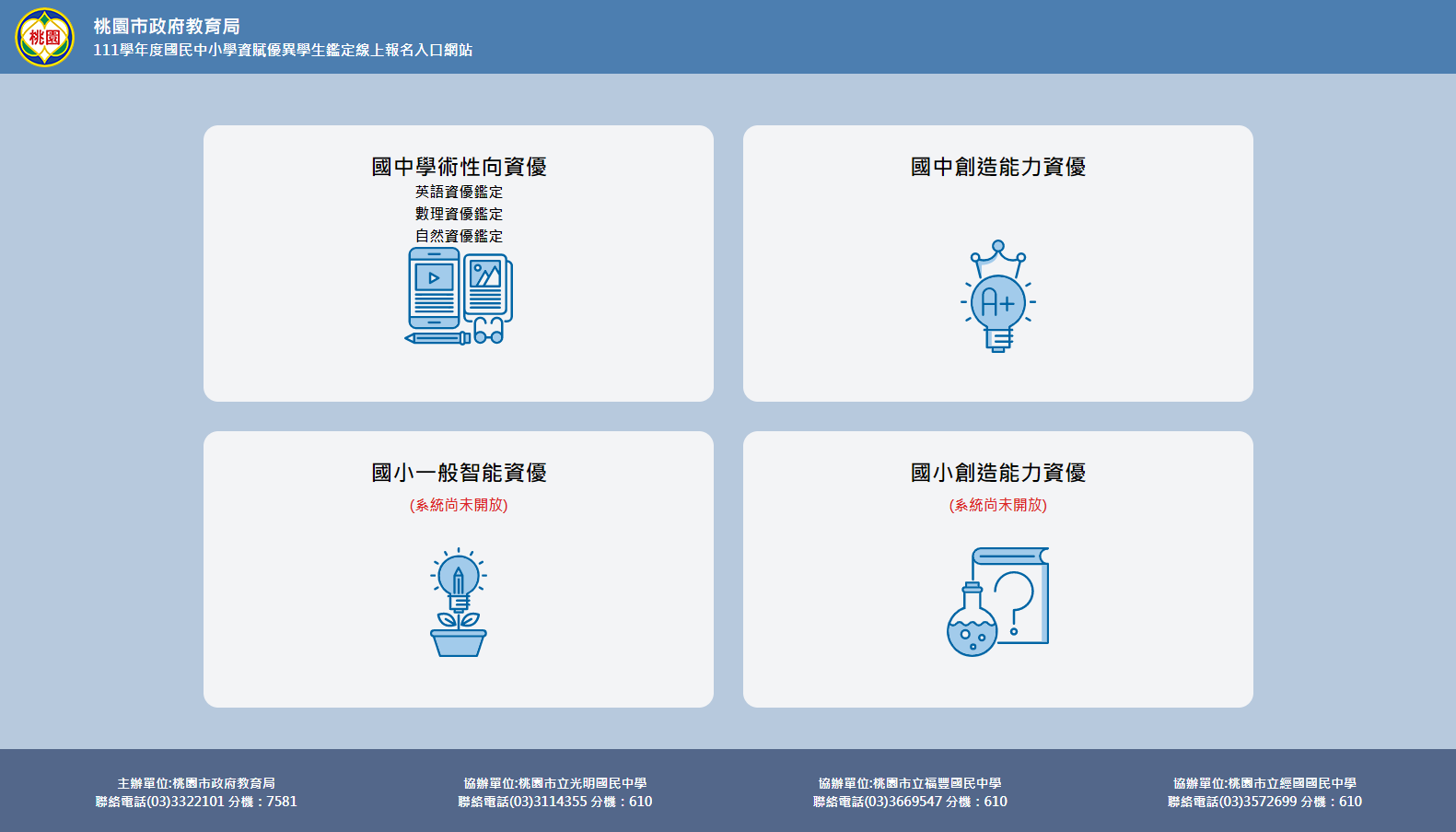 點選報名項目
帳號註冊
首次登入請先註冊帳號
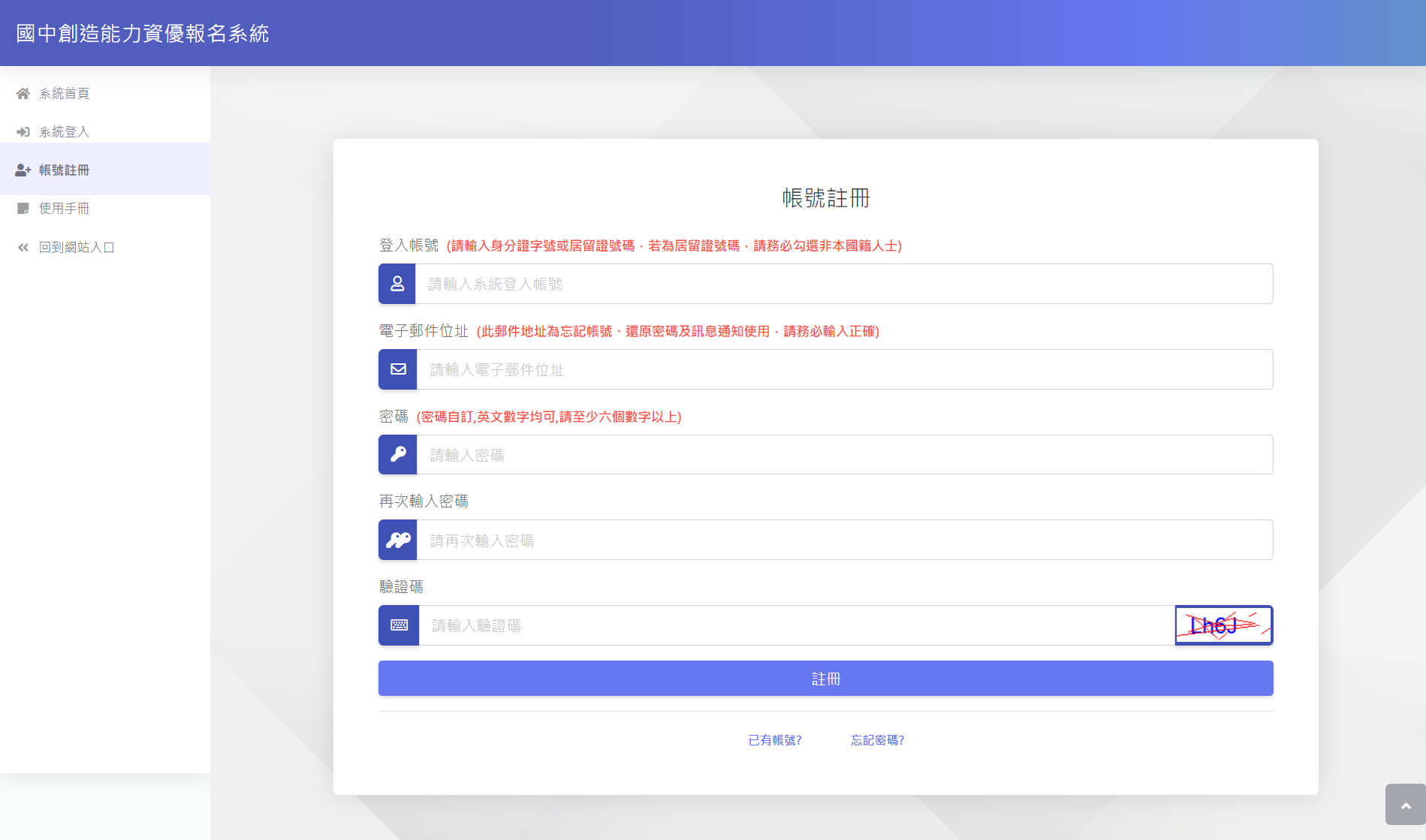 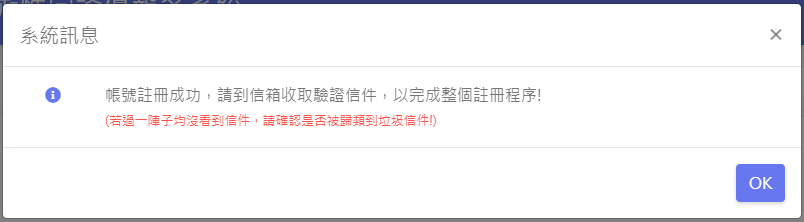 1.首次登入需先註冊後，才能進行報名作業
2.設定帳號
3.輸入電子信箱(驗證帳號及忘記密碼用)
4.設定密碼
5.確認密碼
6.輸入右方驗證碼
7.註冊成功
請至信箱查收驗證信件
登入系統
若已完成註冊請由此登入
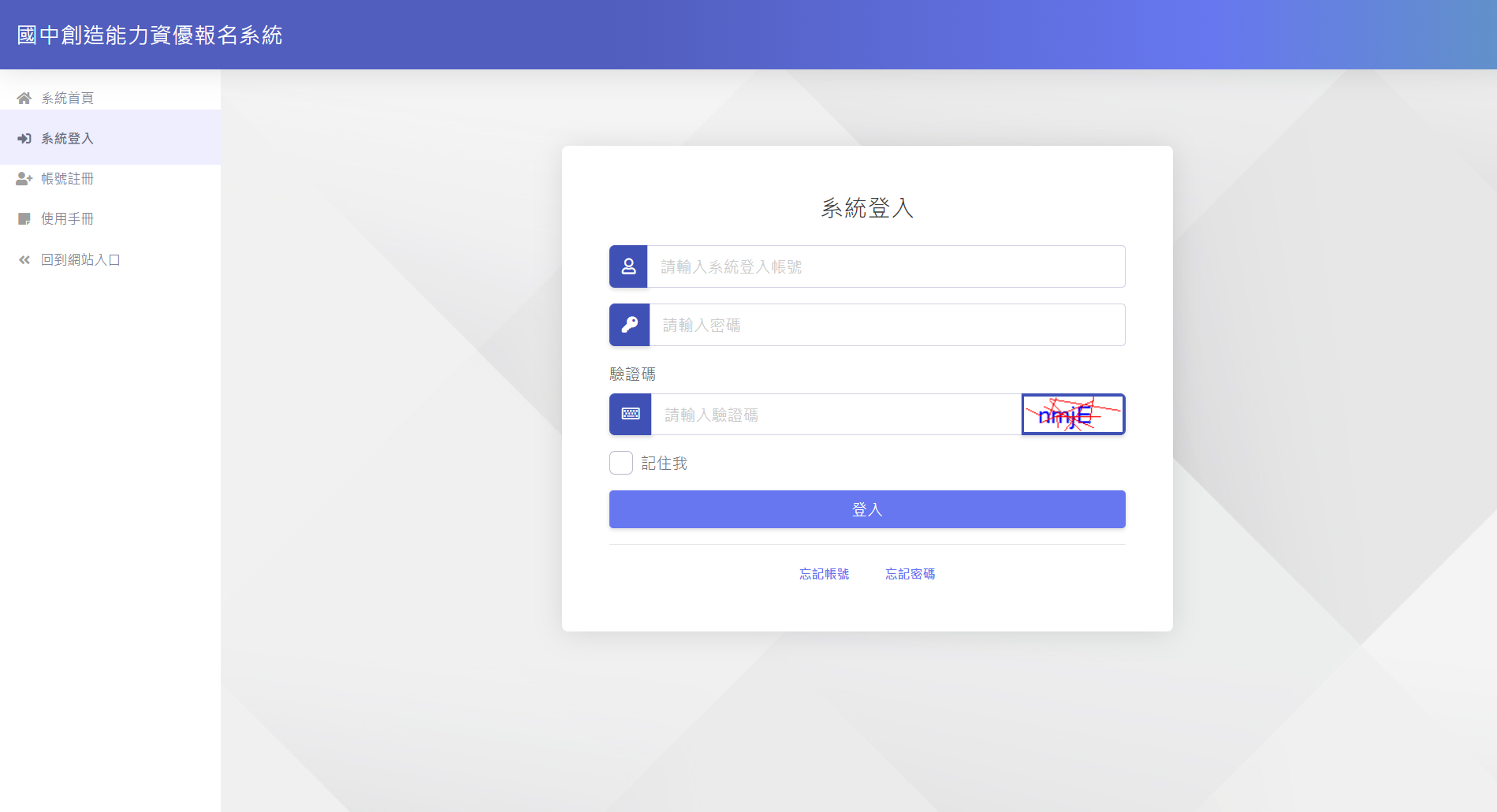 1.點選系統登入
2.輸入帳號
3.輸入密碼
4.輸入驗證碼
5.登入系統
國中創造能力資優報名系統
即時訊息
個人帳號設定或登出
頁面導覽
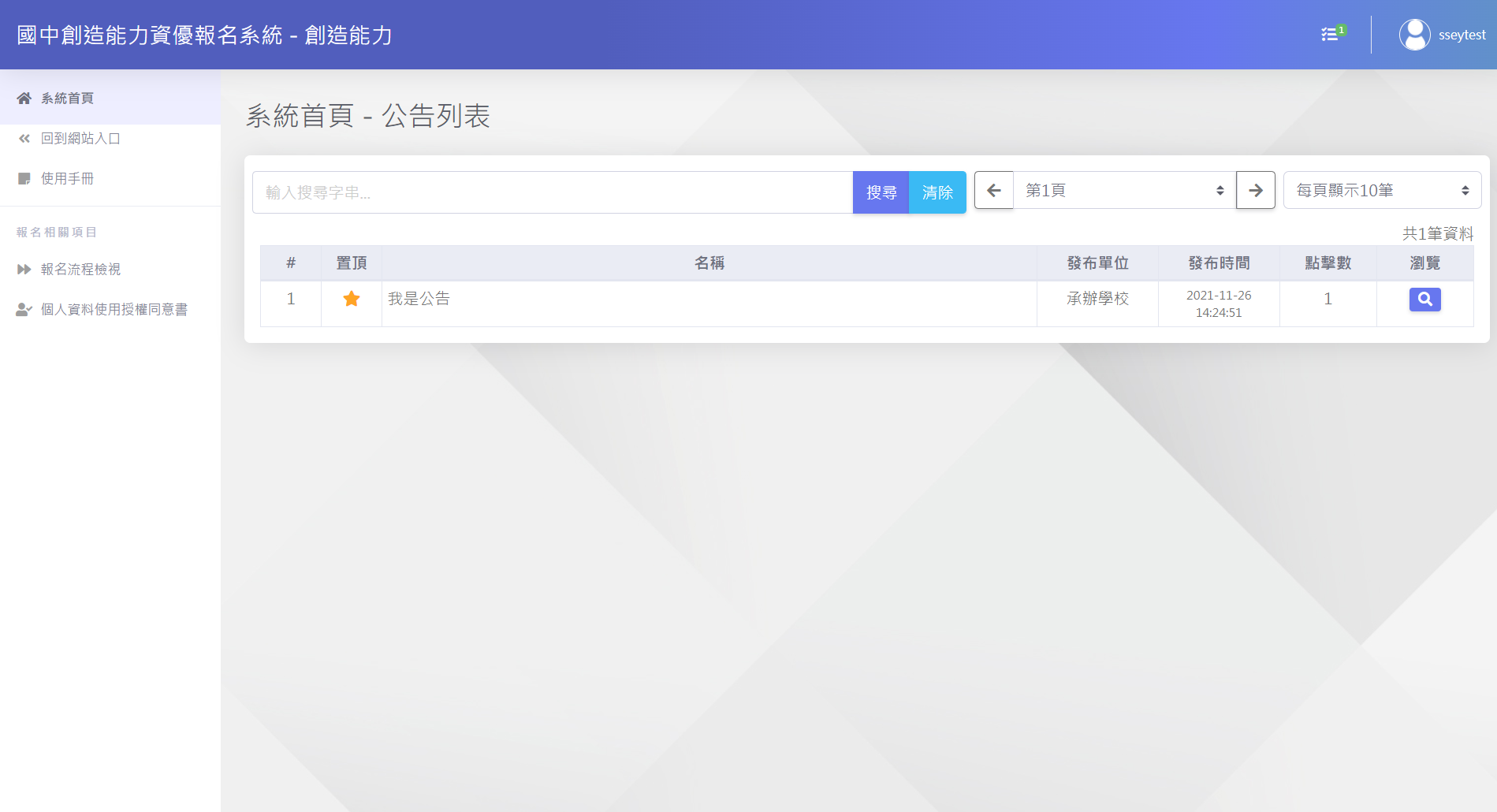 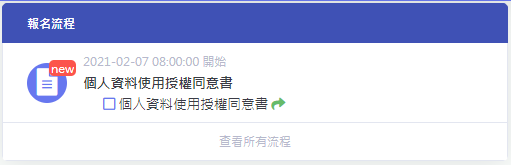 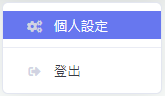 依序完成各項目填寫，
即可成功報名
報名流程檢視
查看目前報名進度
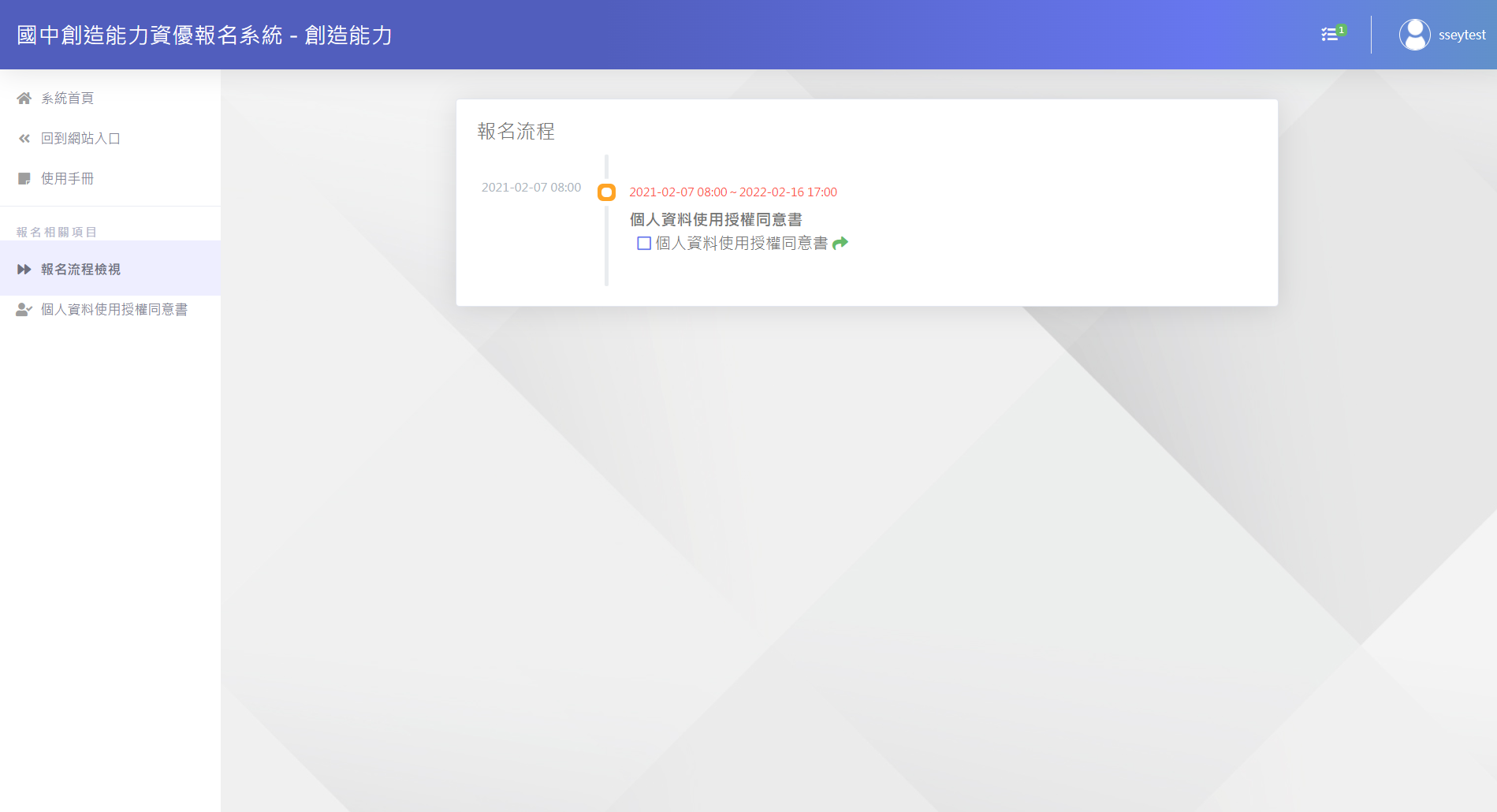 2.可於此頁面查看目前報名進度
或在此點選即可進入該流程繼續完成報名
1.點選
報名程序:個人資料授權同意
請依序完成各項目
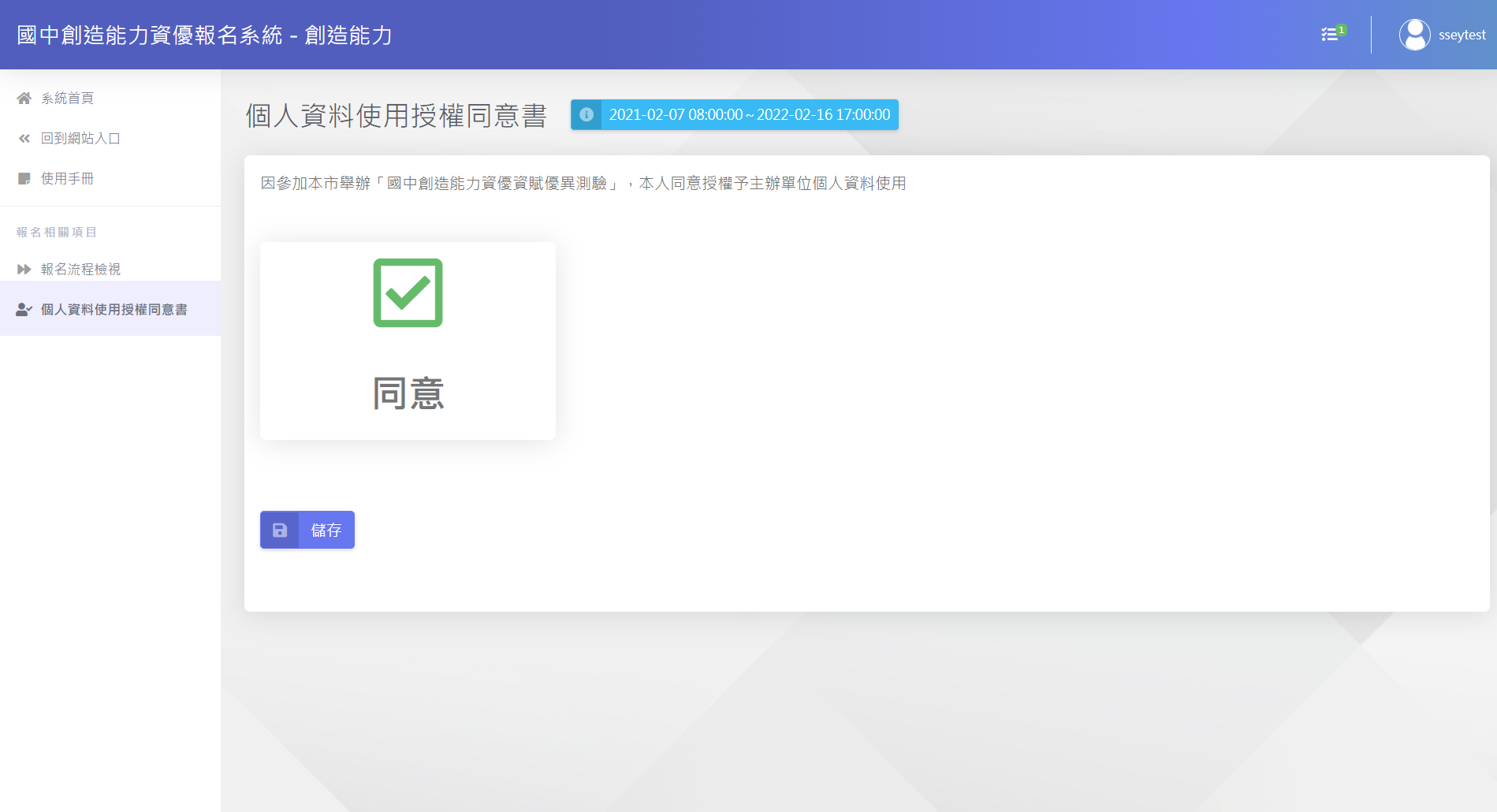 (暫定，正式啟用會調整為初選報名時間)
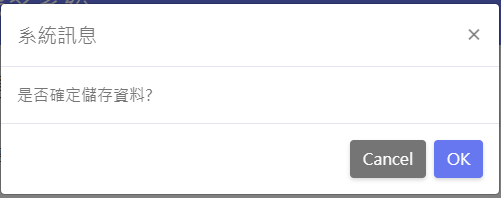 2.請詳閱內容後勾選
1.點選
3. 點選儲存即可進行下一步
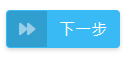 4.下一步（先點選儲存鍵後才顯示）
報名程序:選擇報名管道
請依序完成各項目
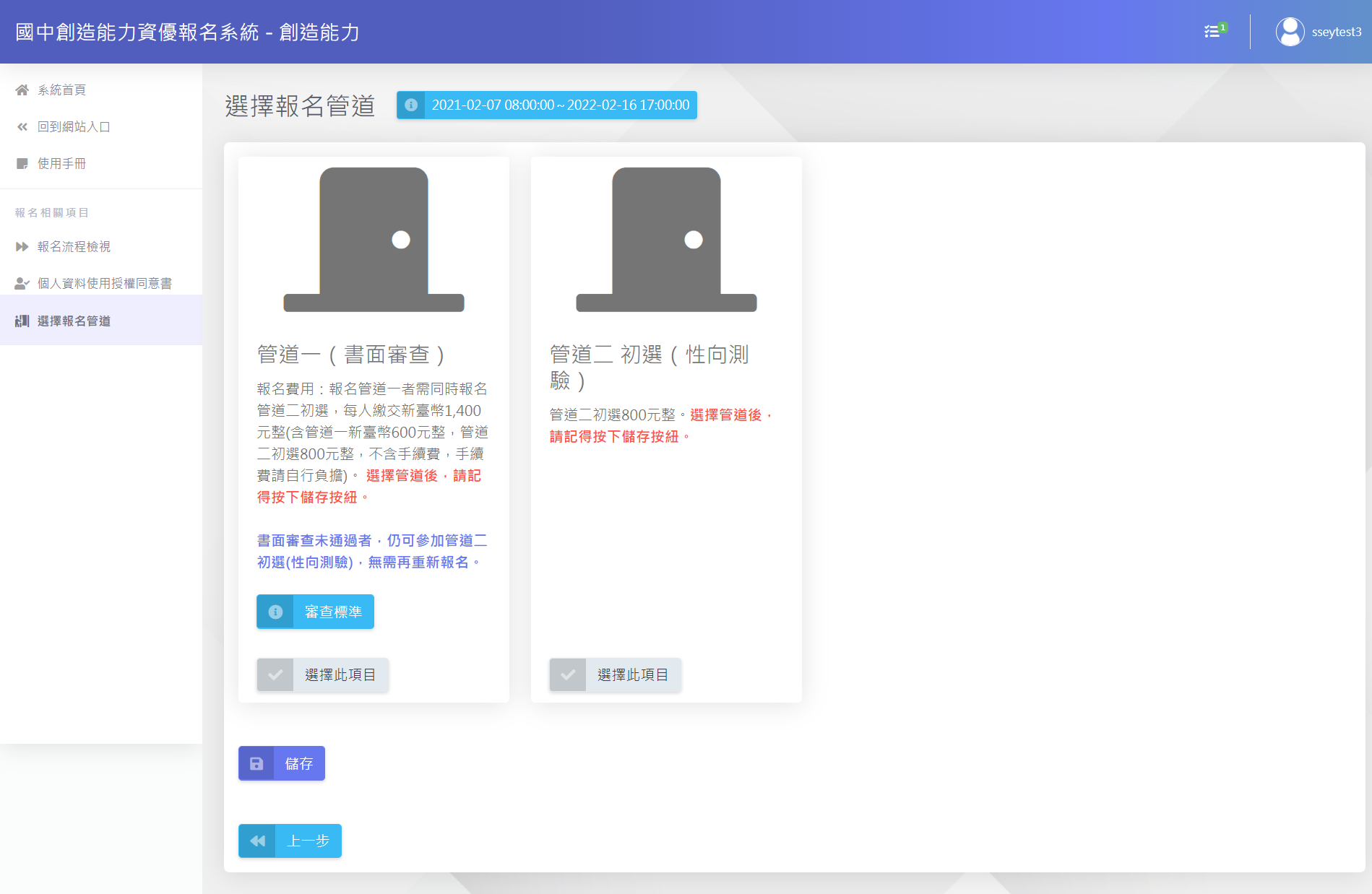 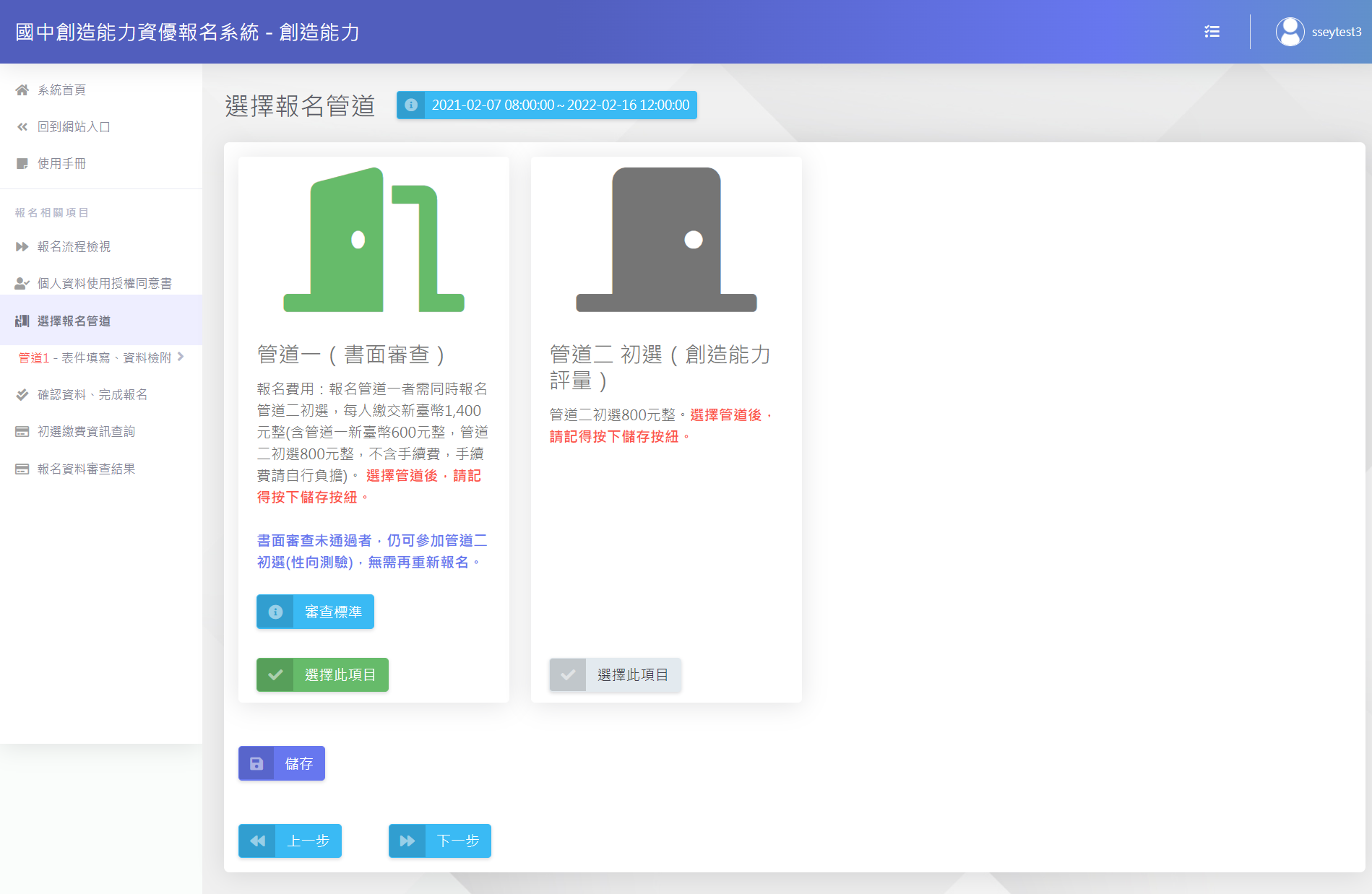 選擇管道
分為「管道一：書面審查」、「管道二：測驗方式」兩種，可依適合自身的方式申請

各管道操作流程請詳閱下列步驟：
管道一 P.9
管道二 P.18
*點擊文字即可連結至該頁*
※選擇管道一者，若審查未通過可直接參加管道二測驗，無需重新報名。
01
管道一:書面審查
申請管道一者，若審查未通過可直接參加管道二測驗
報名程序: ①選擇報名管道一
請依序完成各項目
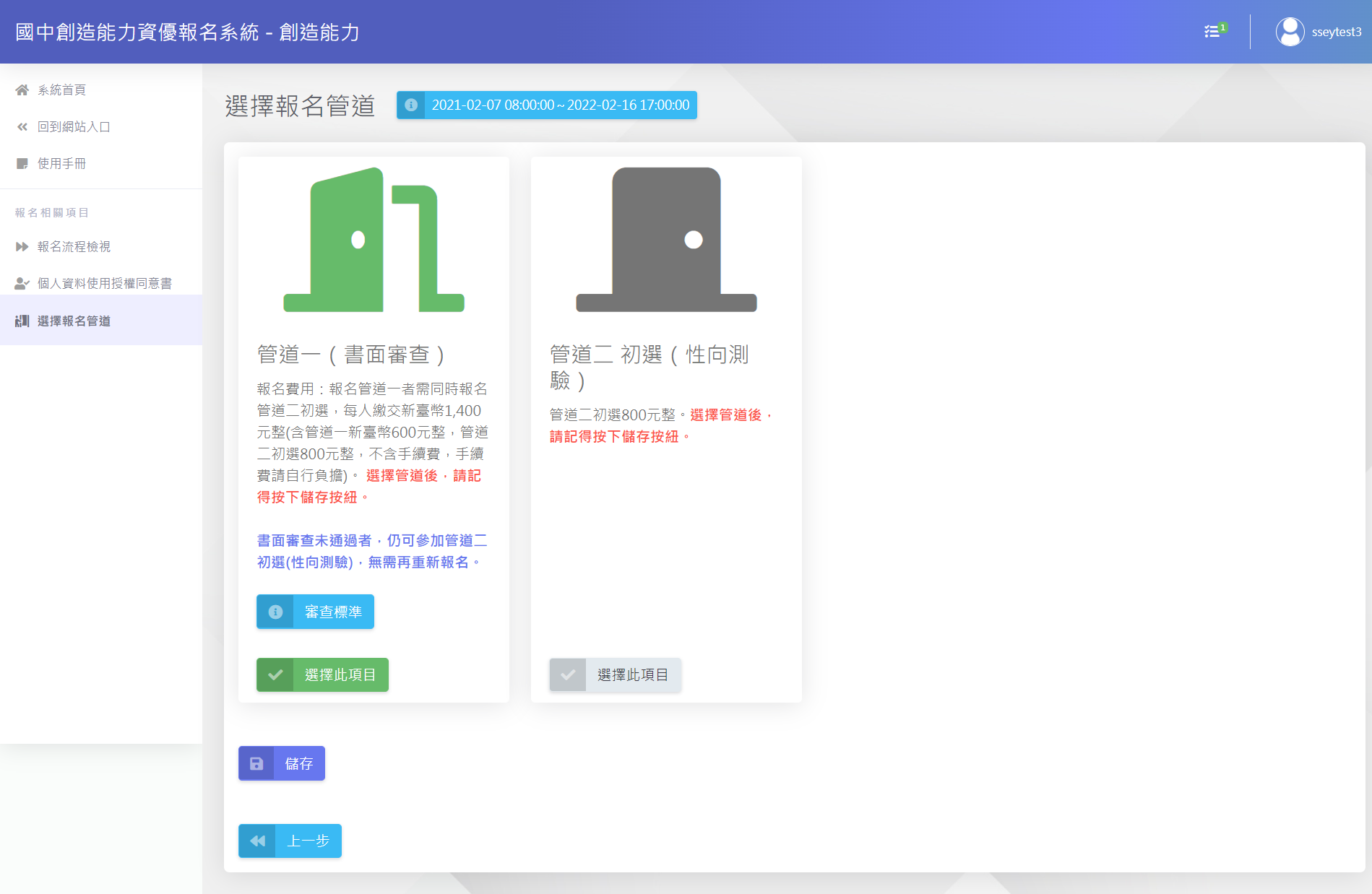 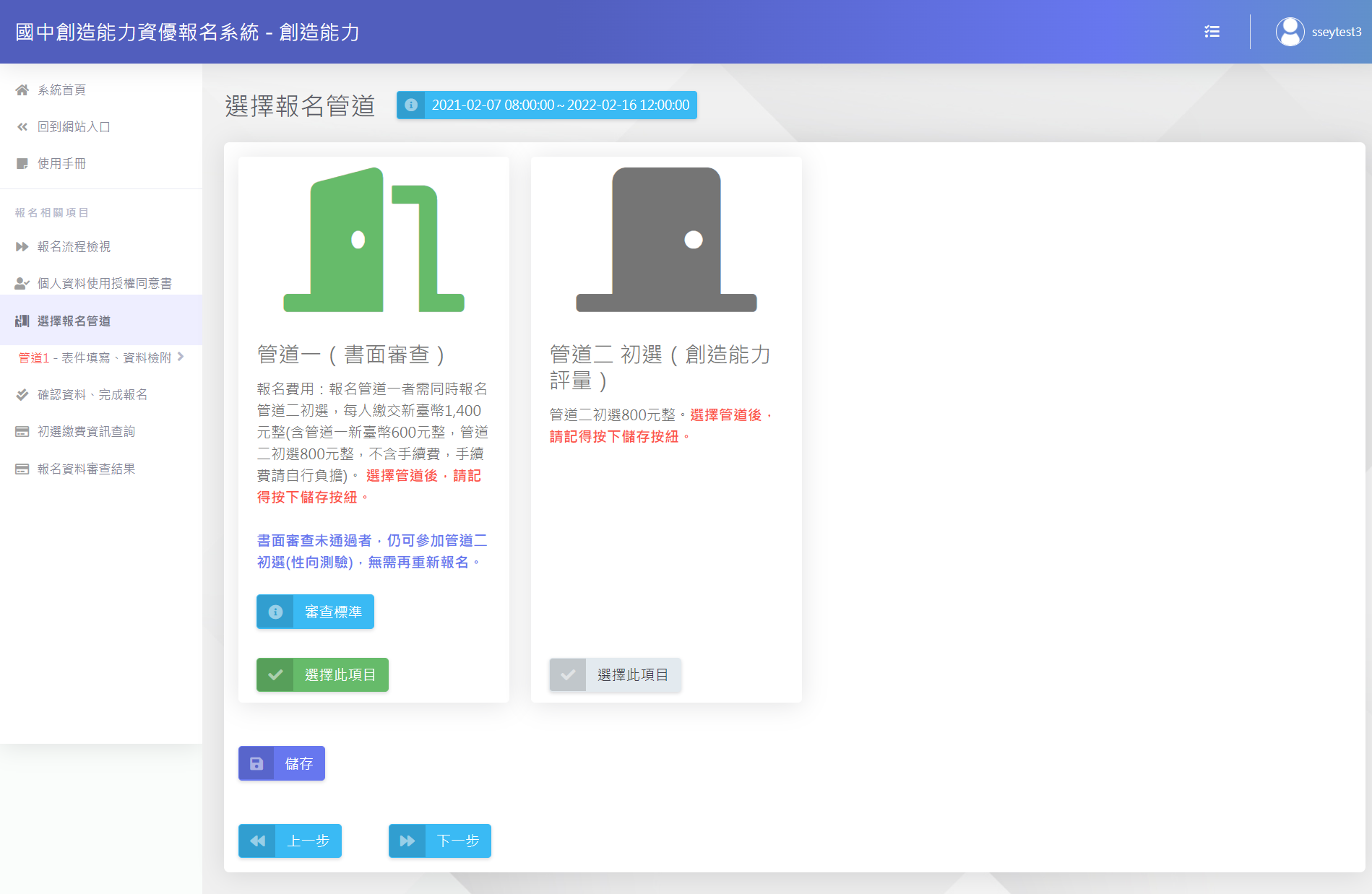 1.選擇管道一：書面審查
2. 點選儲存即可進行下一步
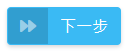 3.下一步（先點選儲存鍵後才顯示）
報名程序: ②填寫報名資料&資料檢附
請依序完成各項目
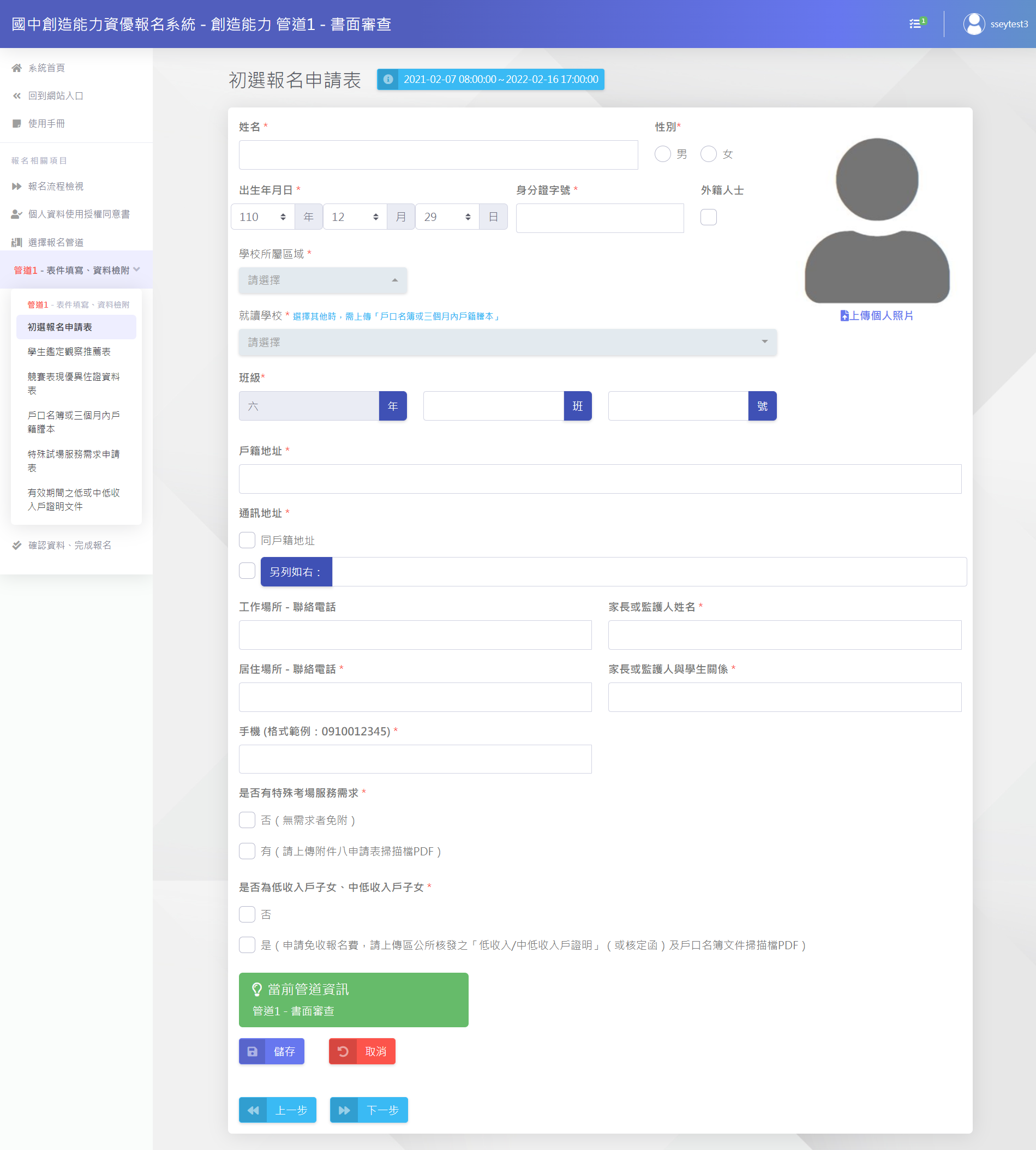 1.填寫報名資料
紅色星號(＊)之欄位均為必填欄位，填寫完成請儲存並按下一步。
2. 點選儲存
3.下一步
報名程序: ③填寫鑑定觀察推薦表
請依序完成各項目
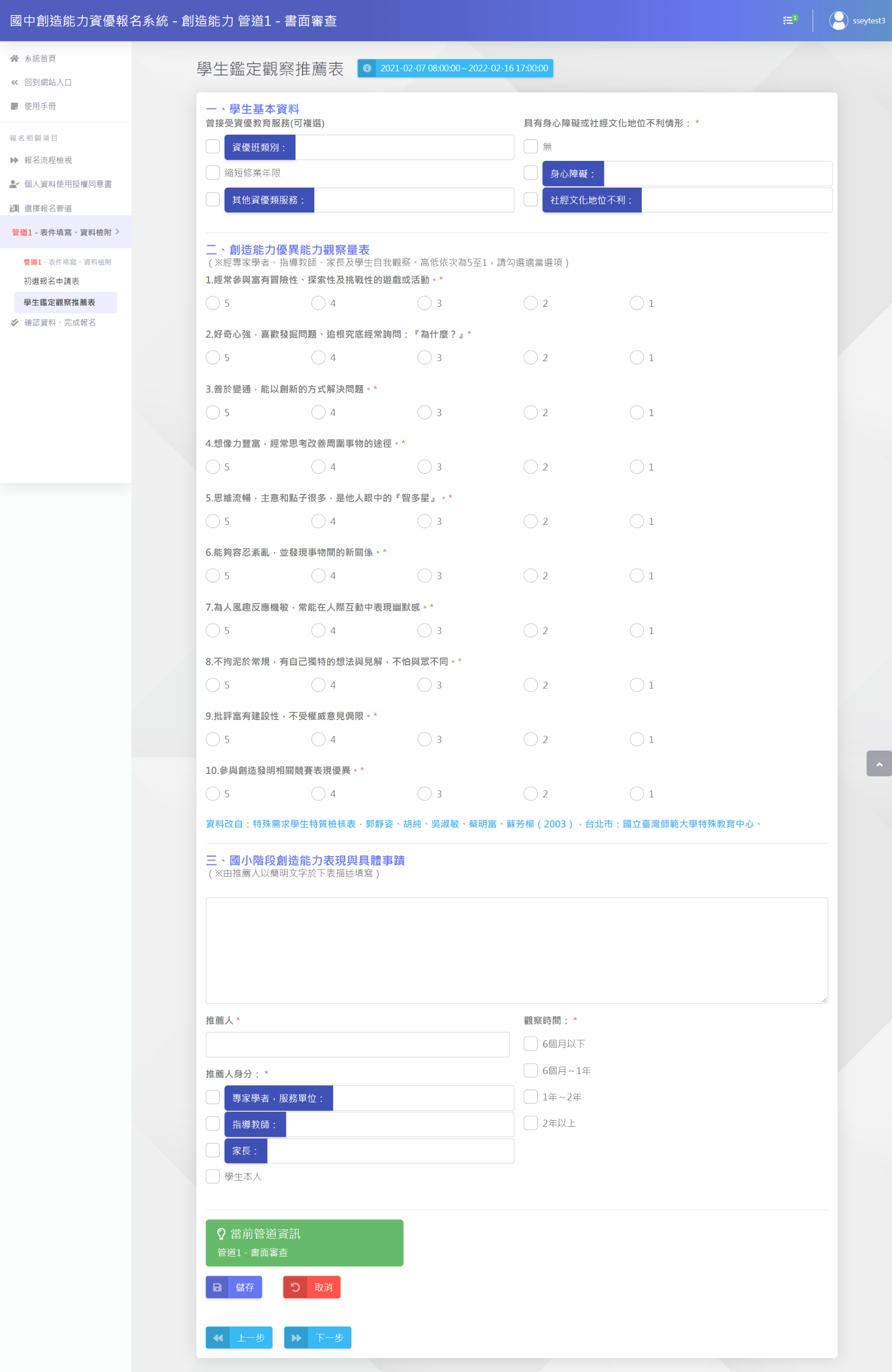 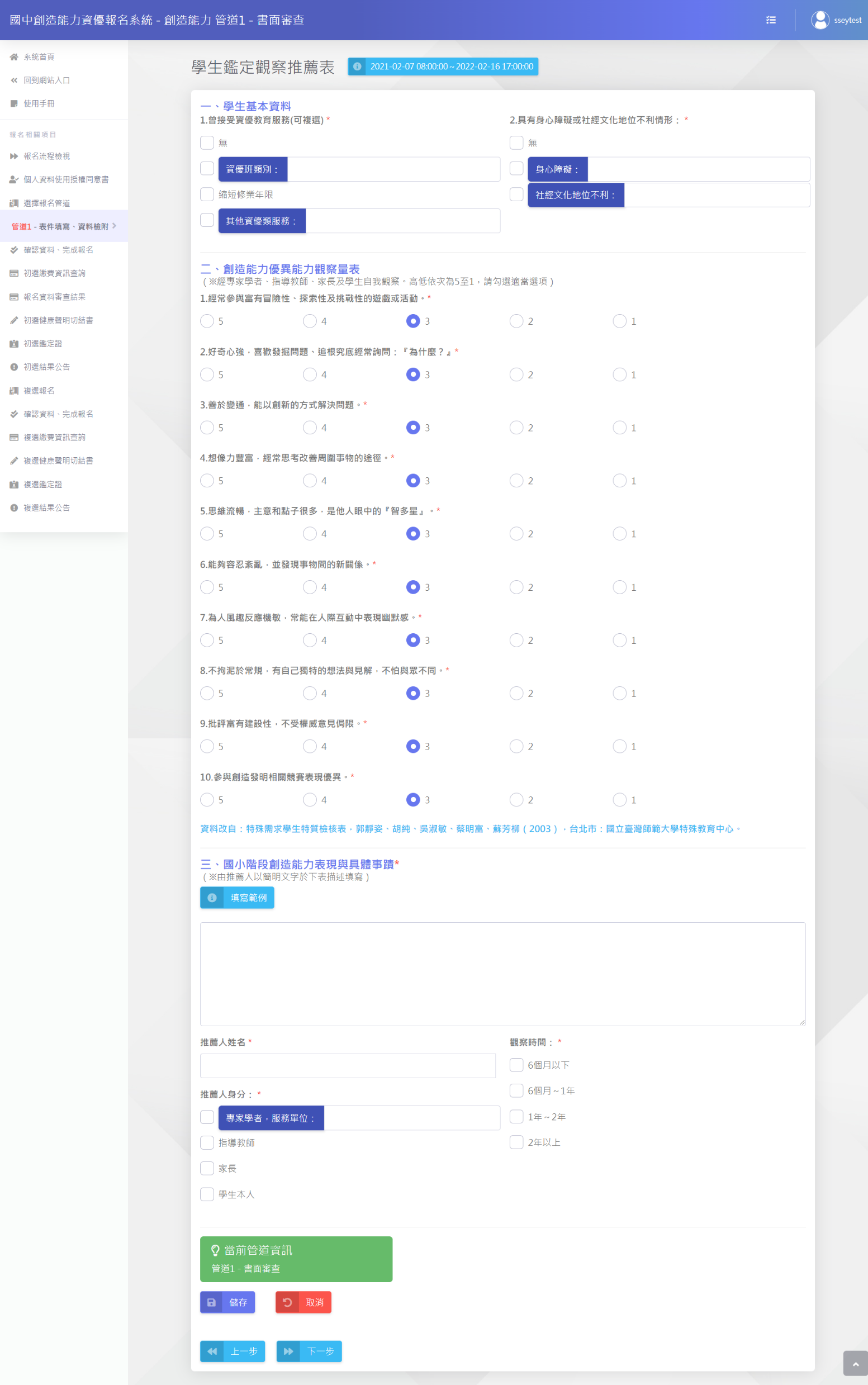 1.學生鑑定觀察推薦表
紅色星號(＊)之欄位均為必填欄位，填寫完成請儲存並按下一步。
點選即可查看範例
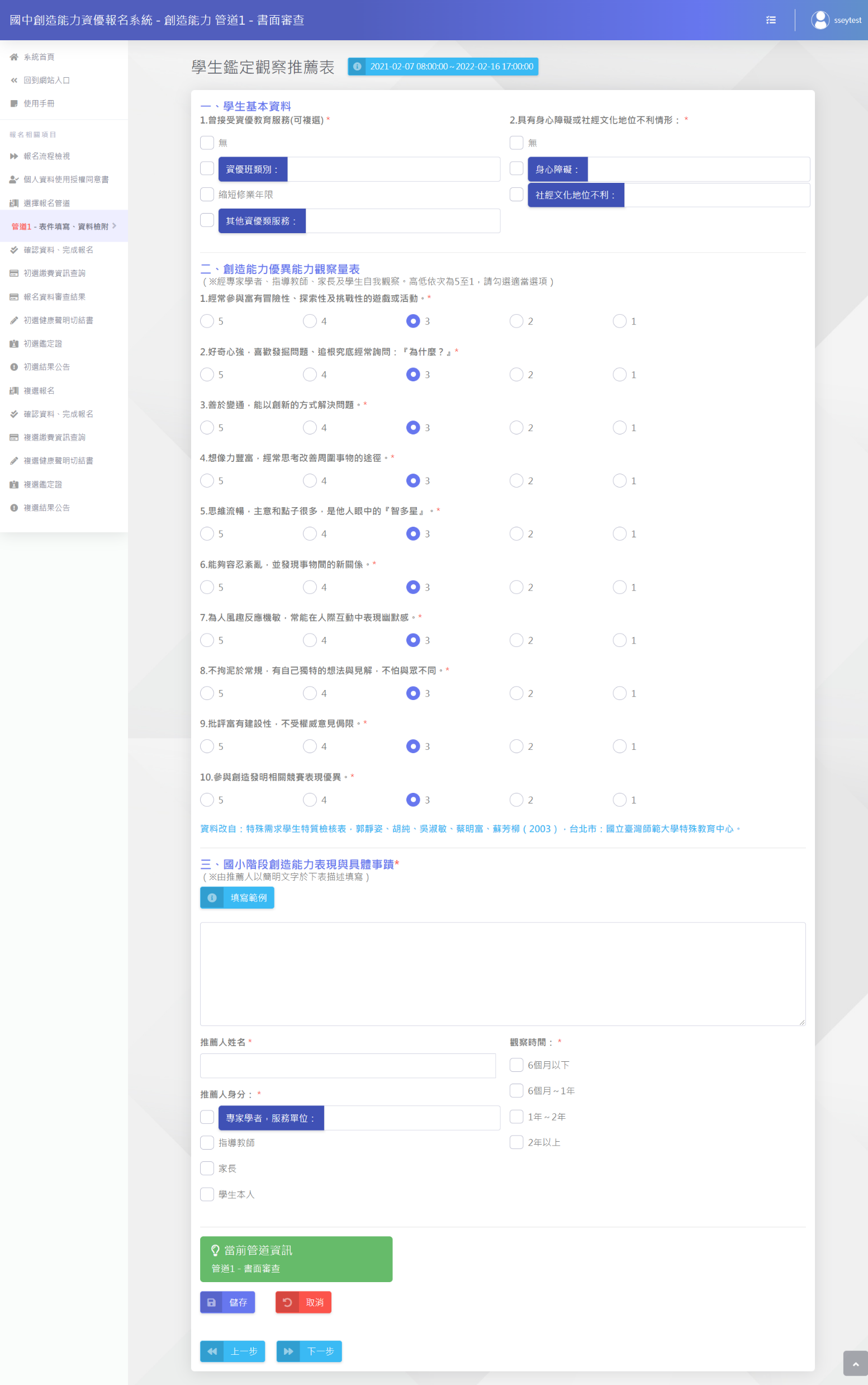 2. 點選儲存
3.下一步
報名程序: ④上傳競賽表現優異佐證資料
請依序完成各項目
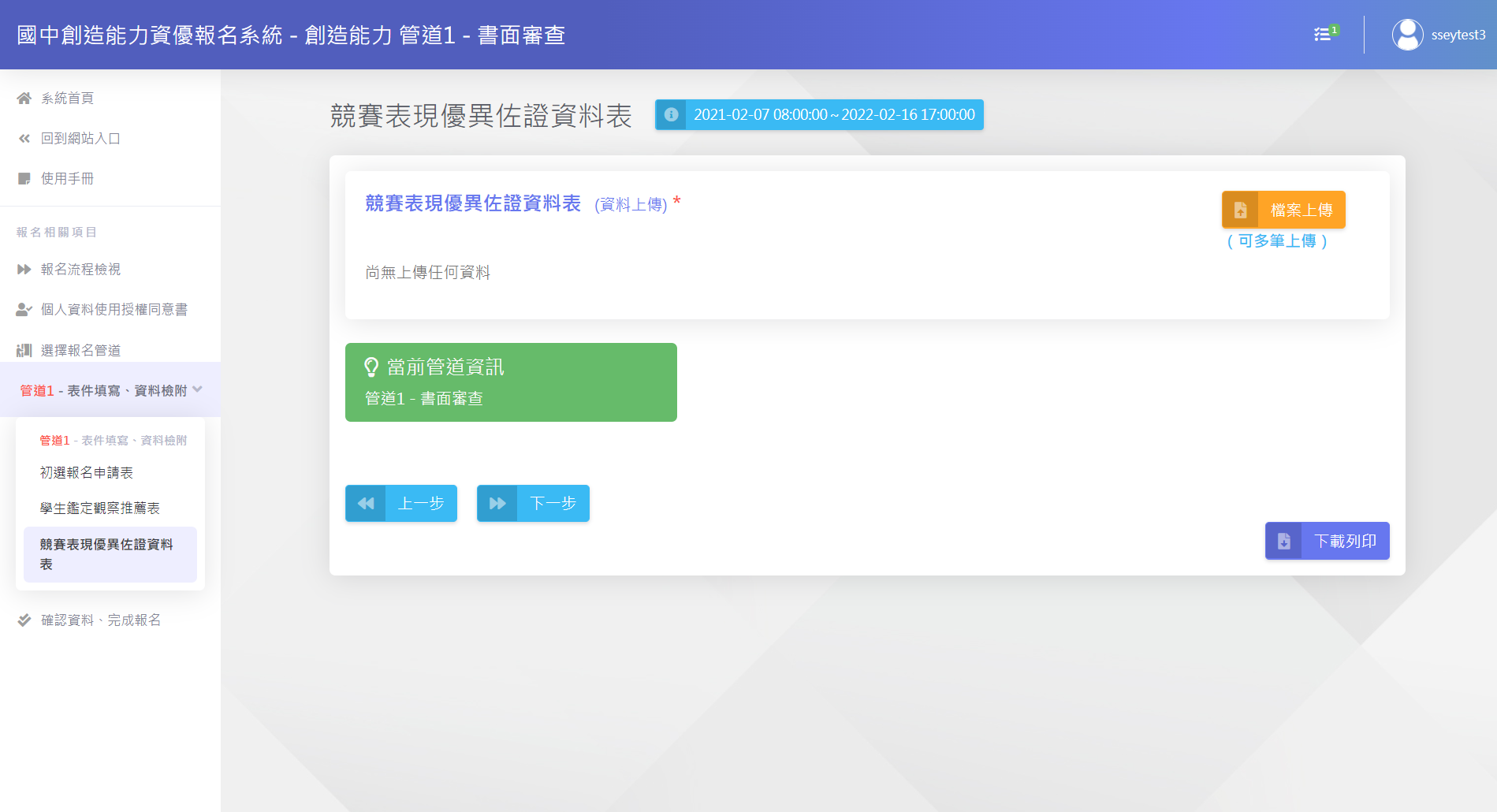 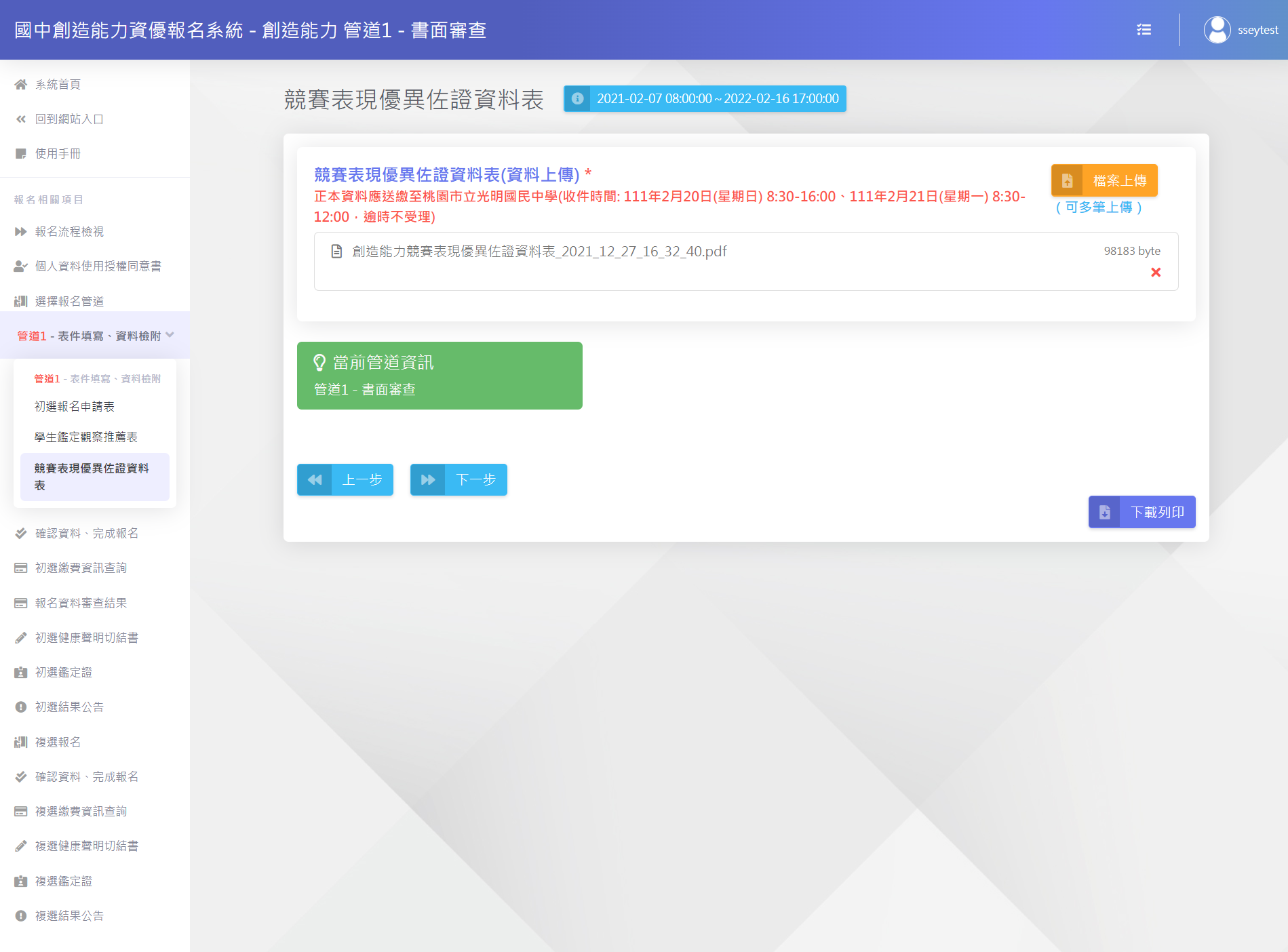 3.填寫後掃描上傳，可多筆上傳其他相關佐證資料
4.下一步
2.請下載表單
1.競賽表現優異佐證資料
請下載資料表填寫後上傳
報名程序: ⑤確認資料
請依序完成各項目
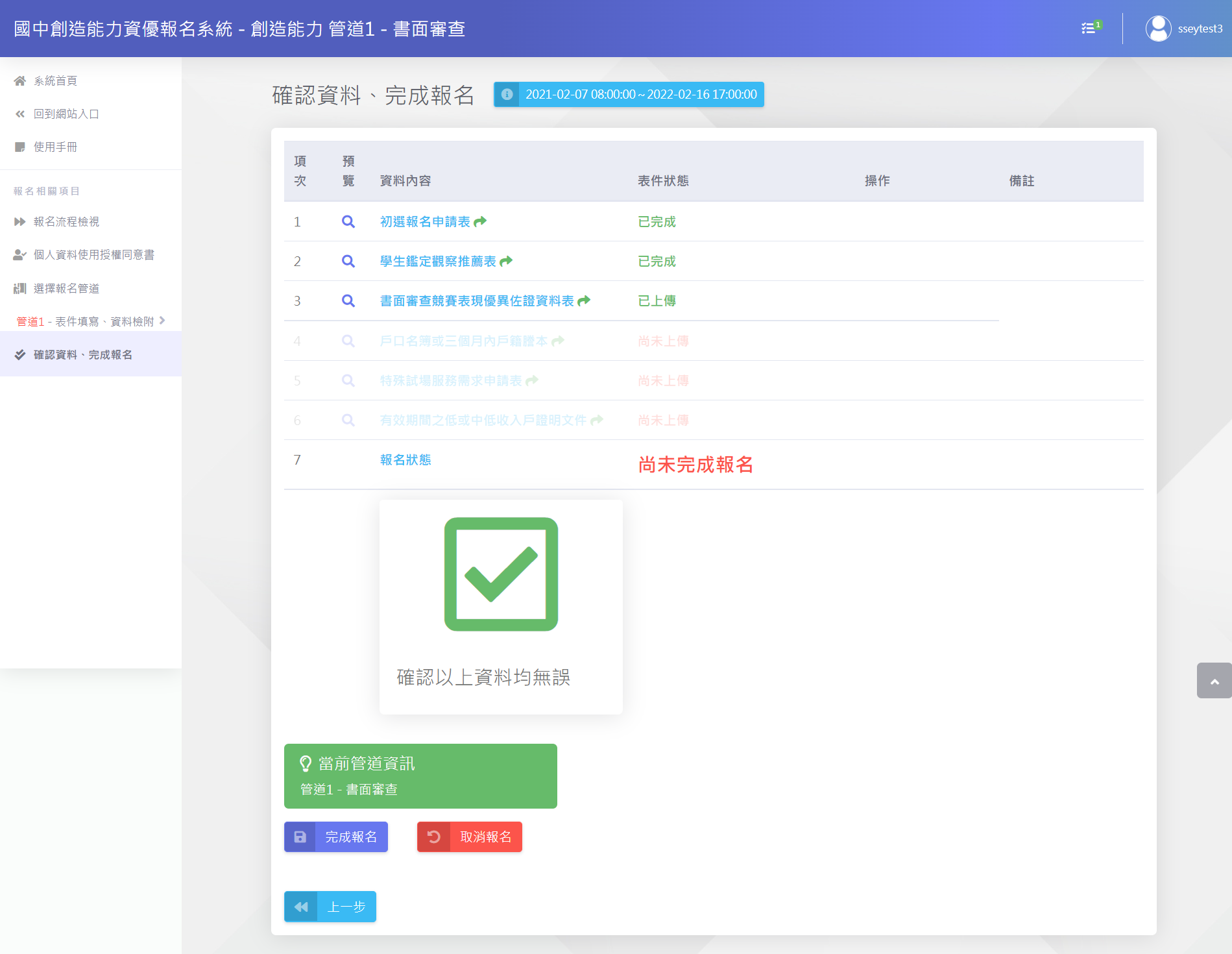 2.檢視所有流程均已完成
(反白項目不須理會)
1.報名資料確認
即將完成報名，請再次確認資料
3.確認無誤，請勾選
4.完成報名
5.下一步(點選完成報名後顯示)
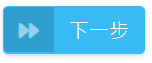 報名程序: ⑥進行繳費，完成報名
繳費方式：
ATM/線上轉帳或列印繳費單
請依序完成各項目
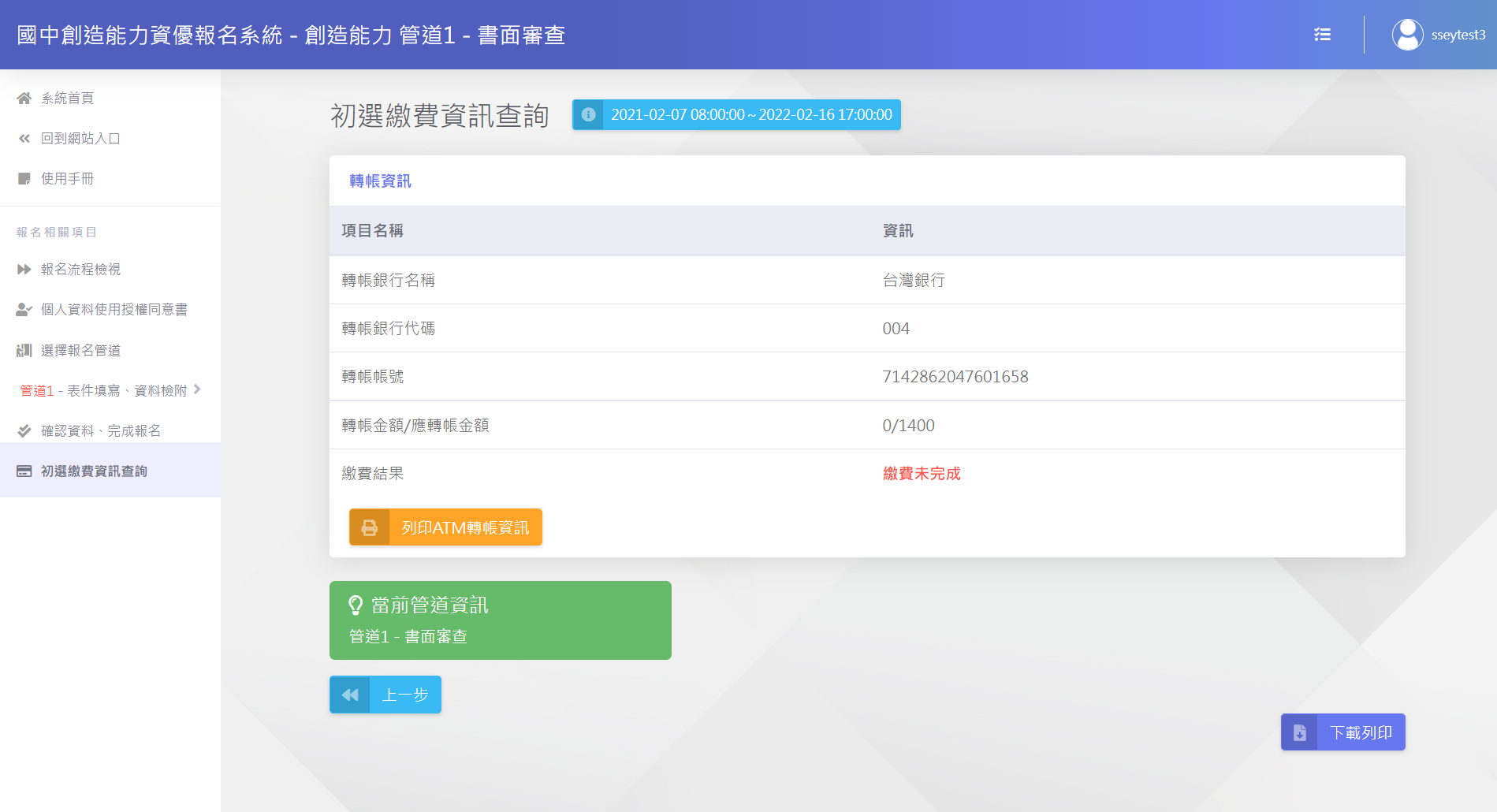 2.檢視繳費狀態
3.如需至超商／郵局/臺銀繳款，請下載列印繳費單
1.繳費列印
若需至超商或郵局或臺銀繳費，請至此頁面列印繳費單
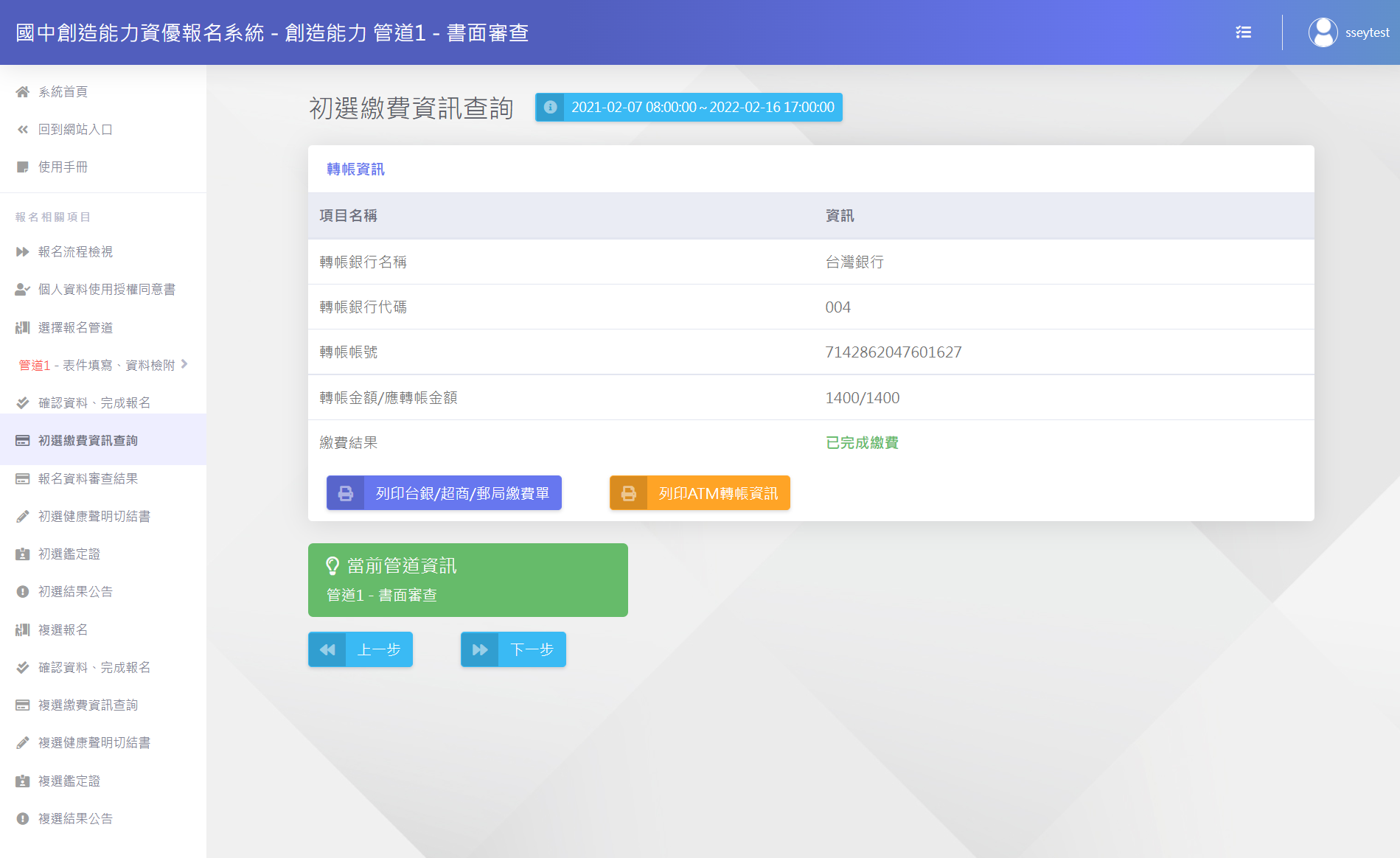 4.繳費完成
即可進行下一步
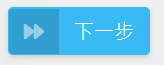 報名程序: ⑦報名資料審查結果
請依序完成各項目
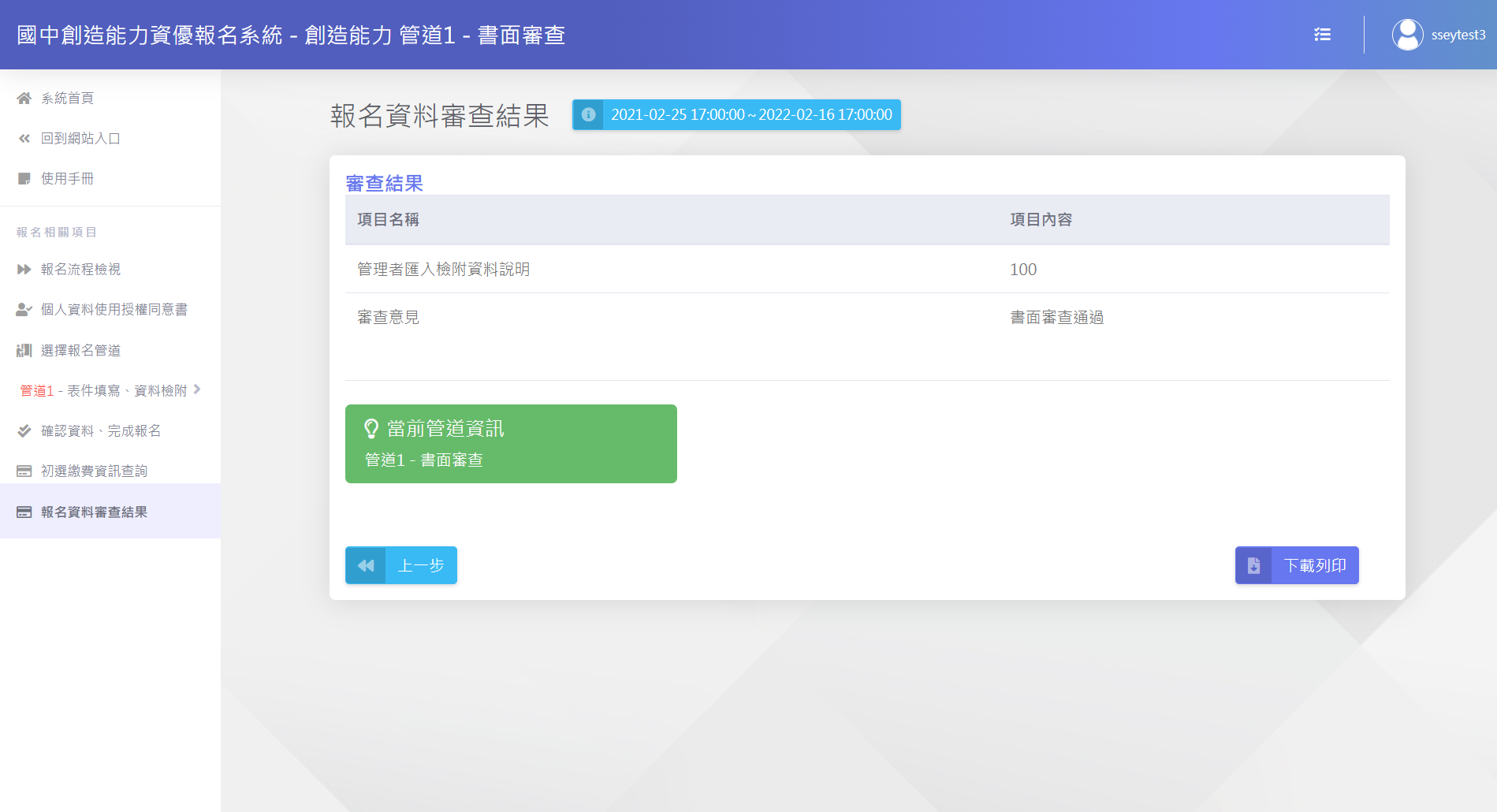 2.待承辦學校審查完成，即可查看報名結果
3.下載審查結果
    通知單留存
1.查看報名資料審查結果請於此查看結果
報名程序:⑧管道一書面審查結果通知單示意圖
請依序完成各項目
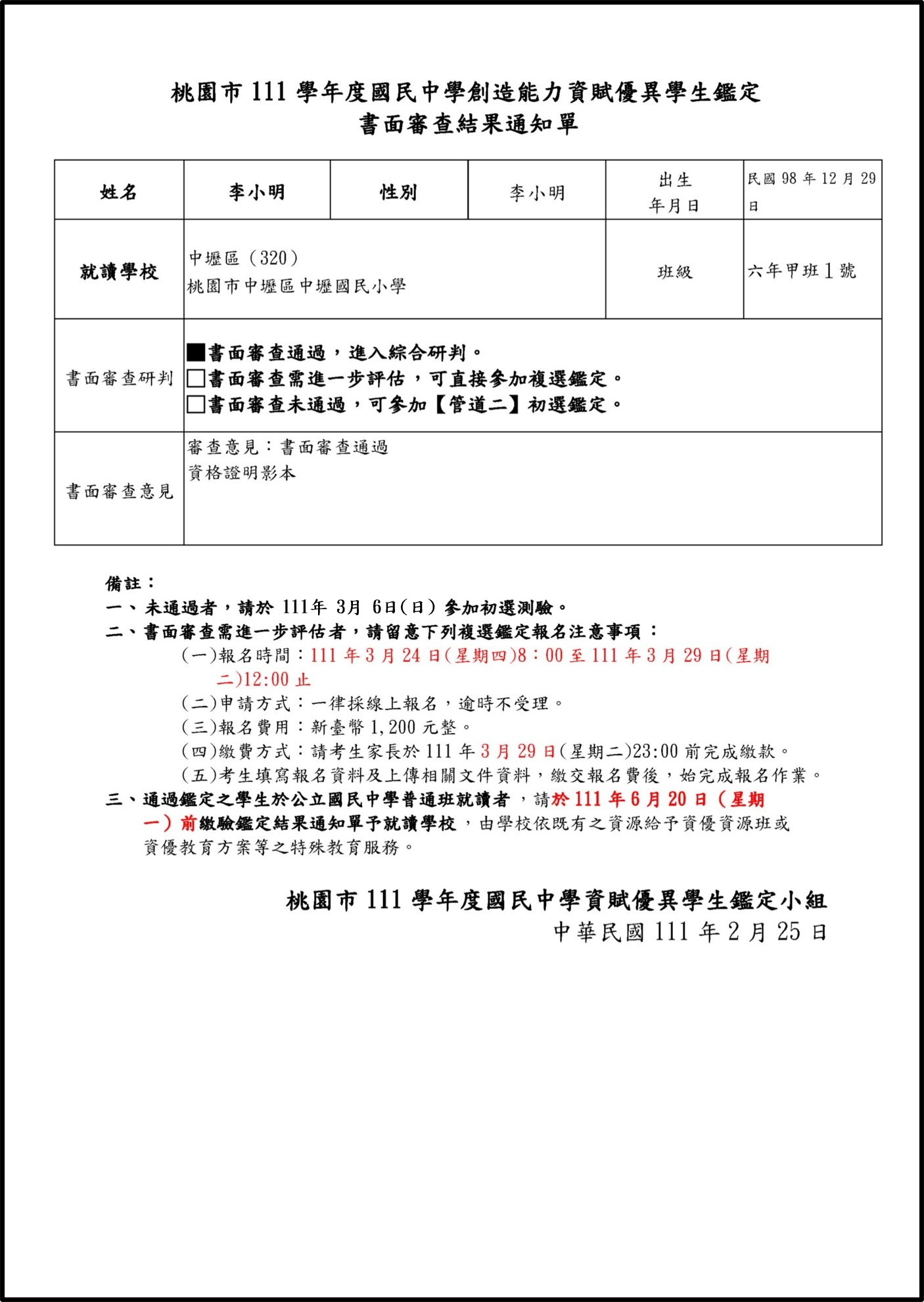 請考生逕至本報名系統
查詢書面審查結果
(左圖為通知單示意圖，僅供參考)
17
02
管道二:測驗方式
初選(性向測驗)報名
報名程序: ①選擇報名管道二
請依序完成各項目
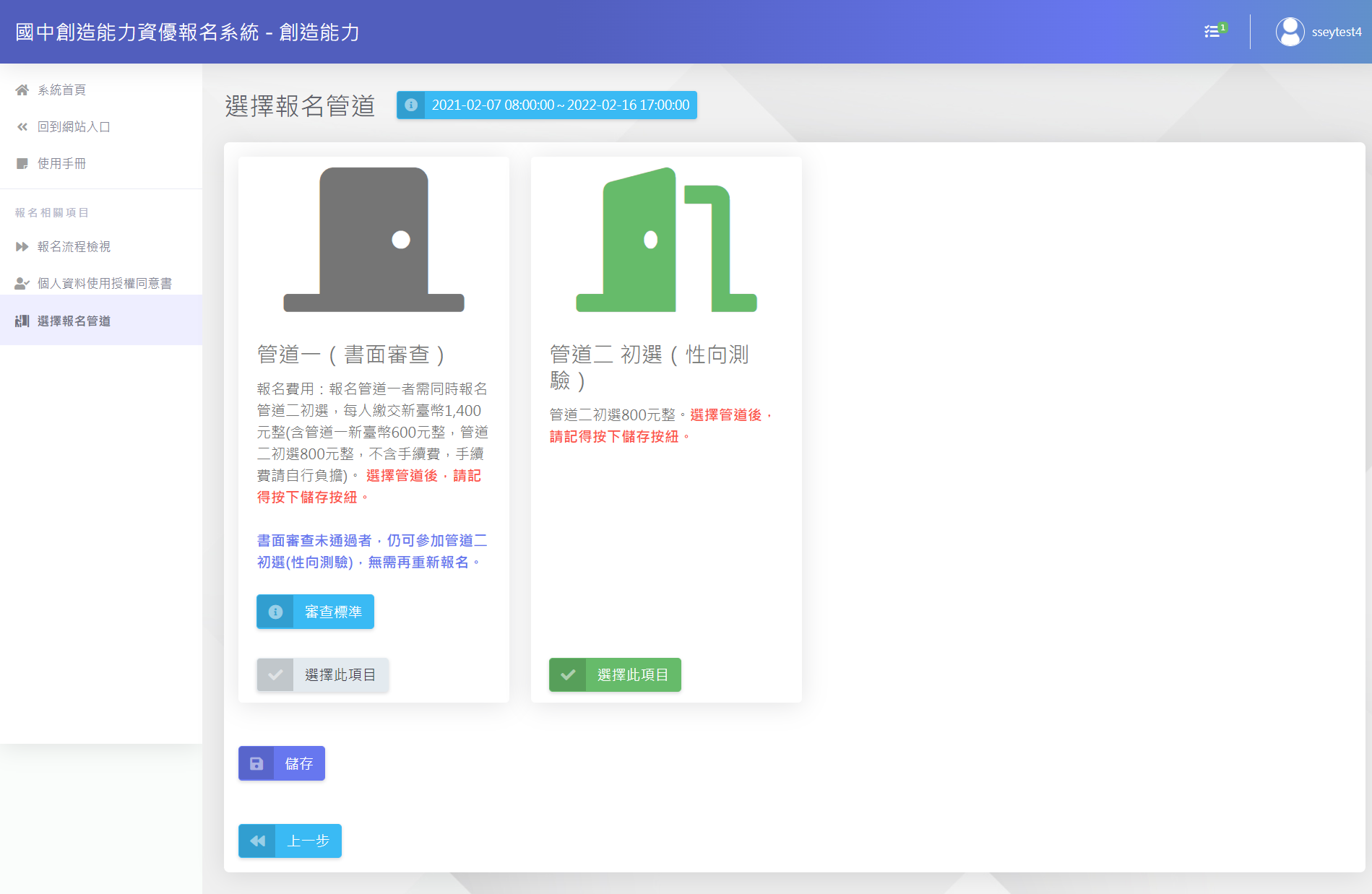 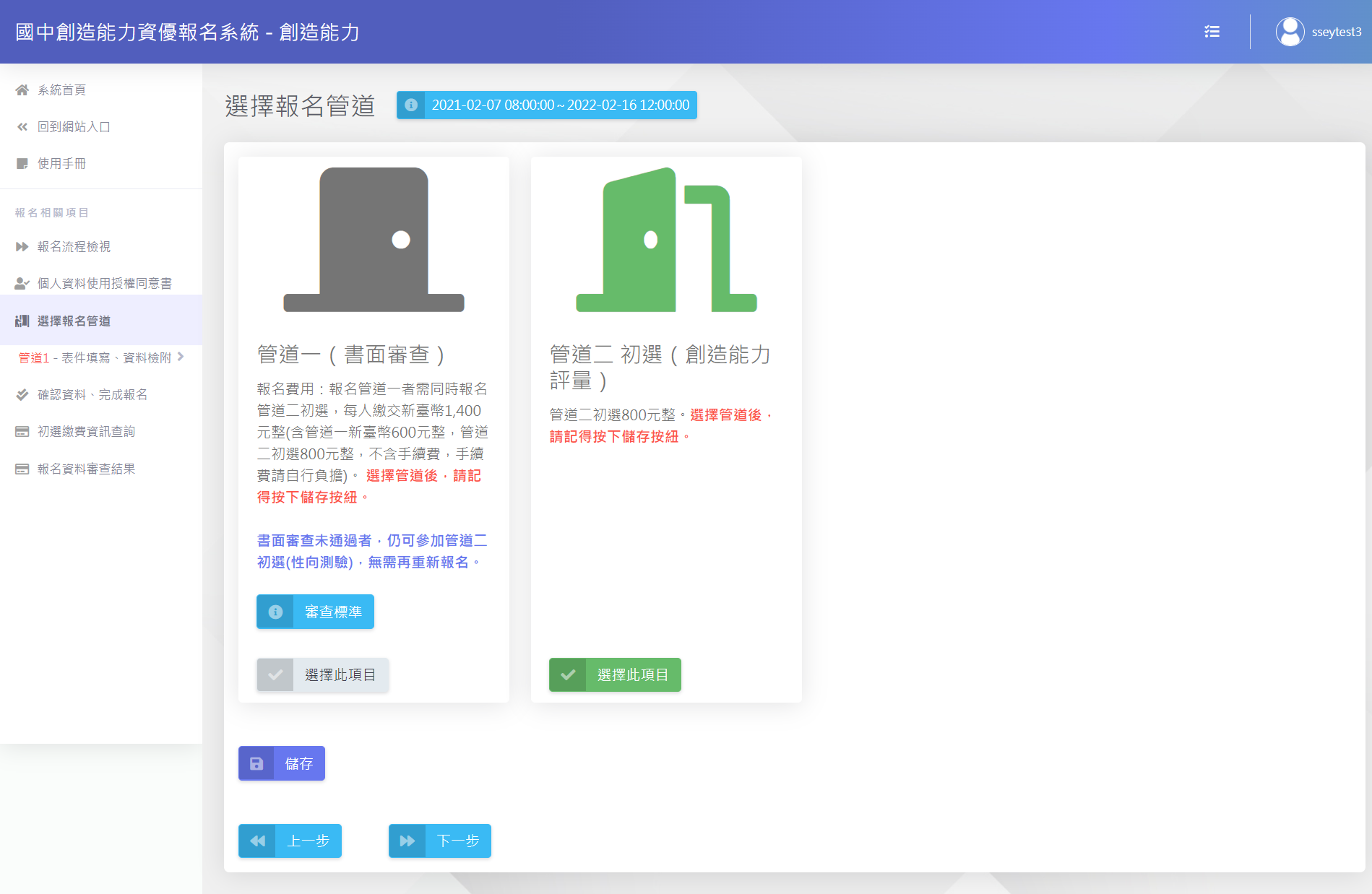 1.選擇管道二：參加測驗
2. 點選儲存即可進行下一步
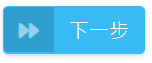 3.下一步（先點選儲存鍵後才顯示）
報名程序:②填寫報名資料&資料檢附
請依序完成各項目
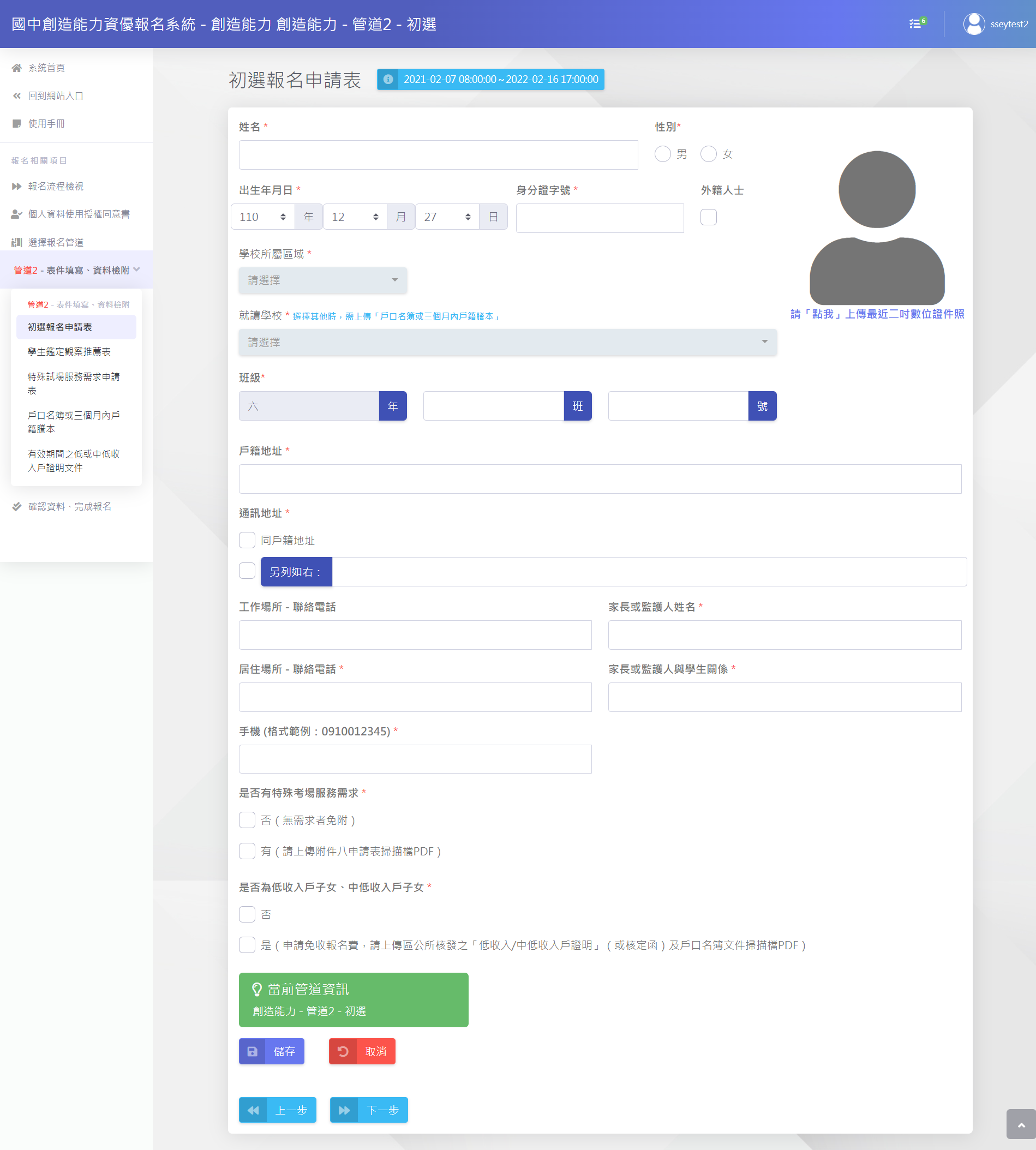 1.填寫報名資料
紅色星號(＊)之欄位均為必填欄位，填寫完成請儲存並按下一步。
2. 點選儲存
3.下一步
報名程序: ③填寫鑑定觀察推薦表
請依序完成各項目
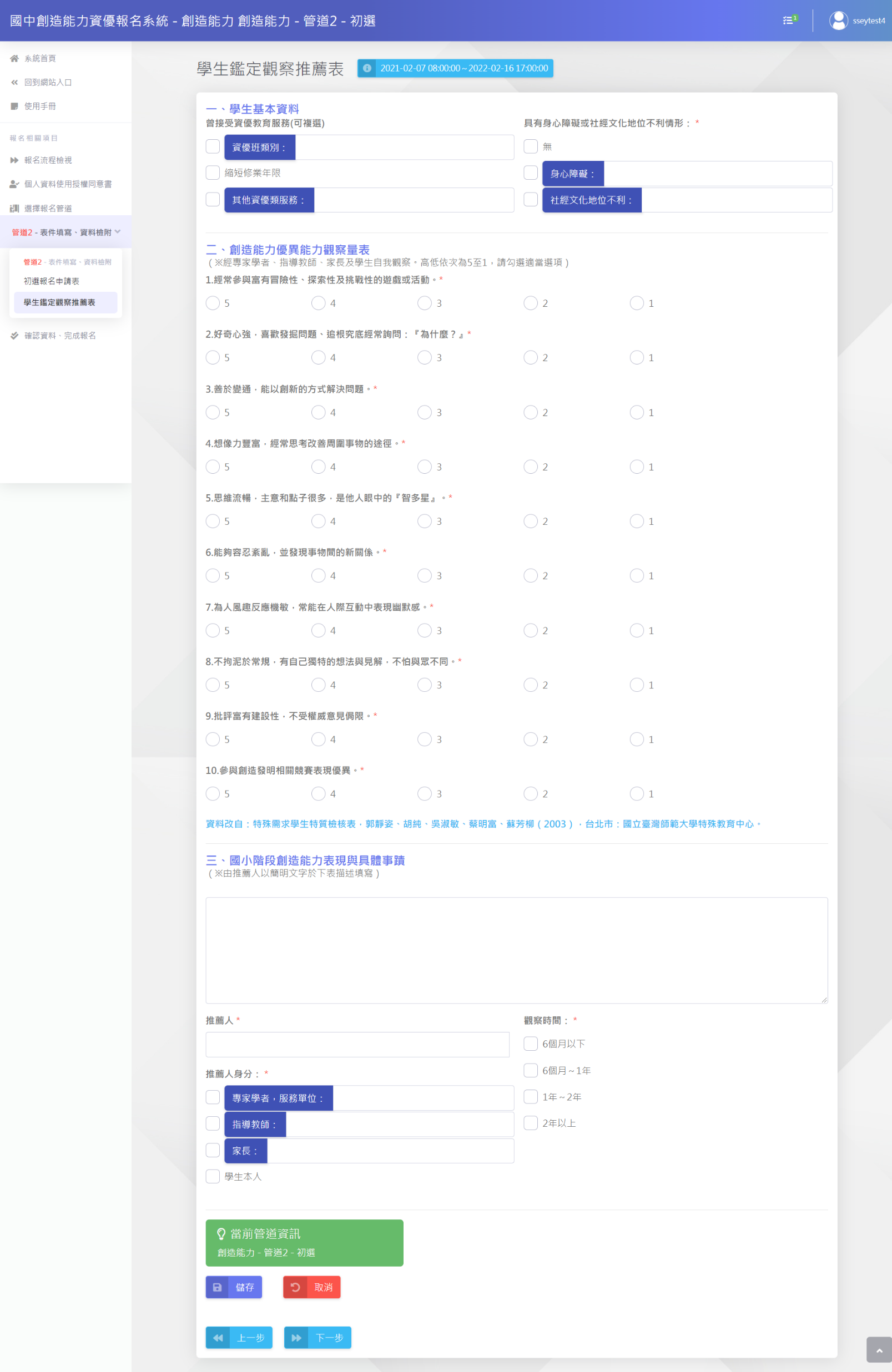 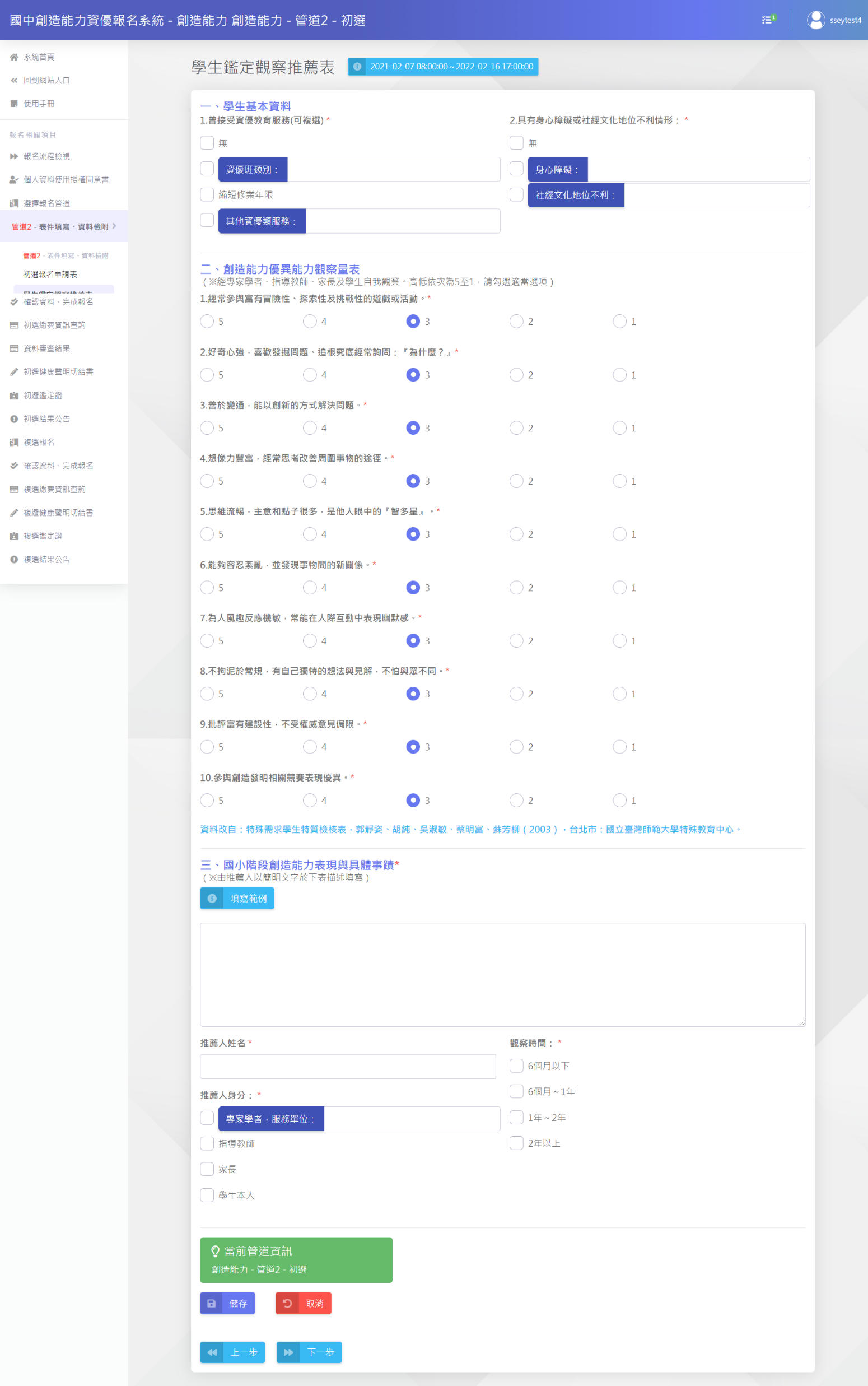 1.學生鑑定觀察推薦表
紅色星號(＊)之欄位均為必填欄位，填寫完成請儲存並按下一步。
點選即可查看範例
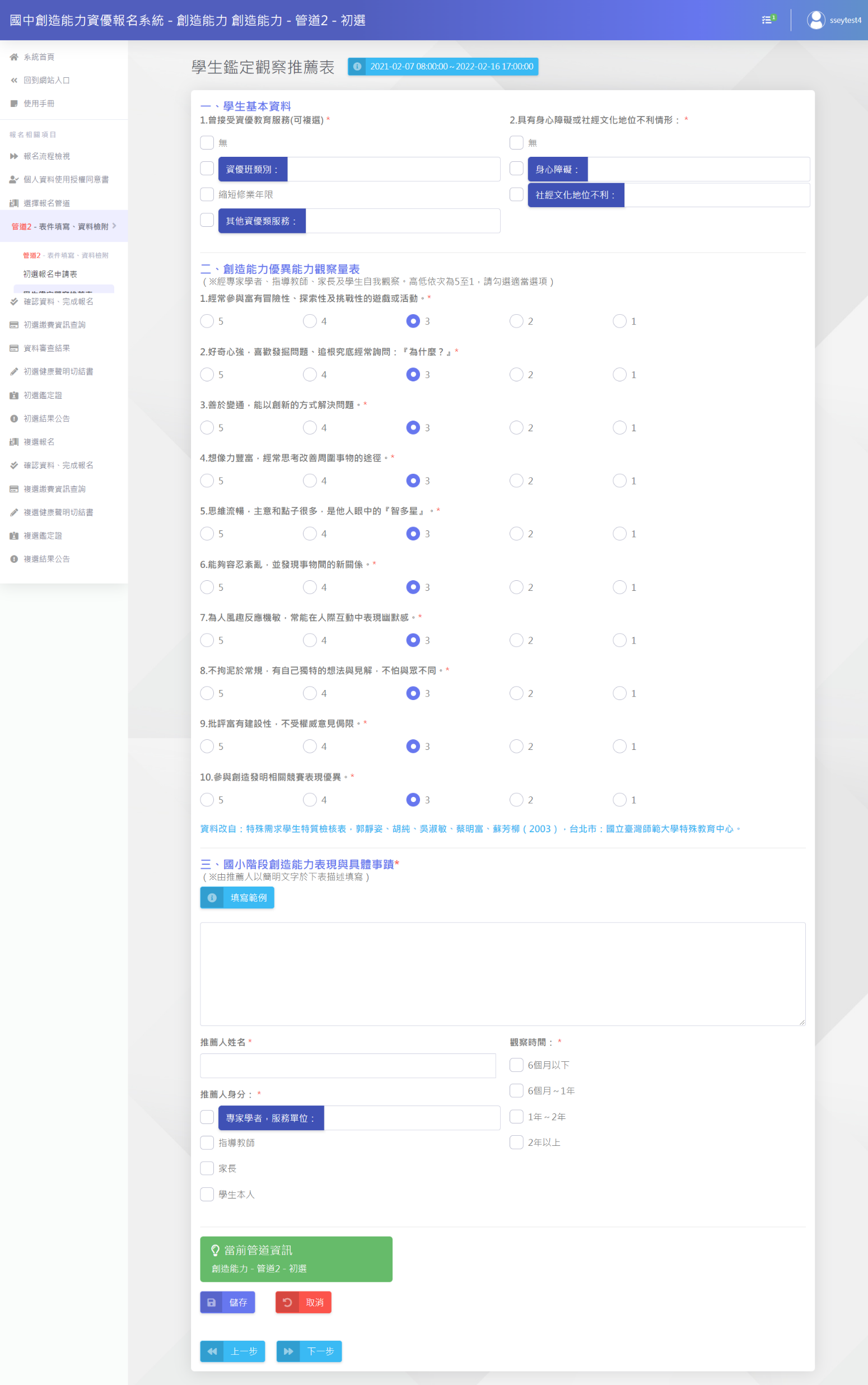 2. 點選儲存
3.下一步
報名程序:④確認資料
請依序完成各項目
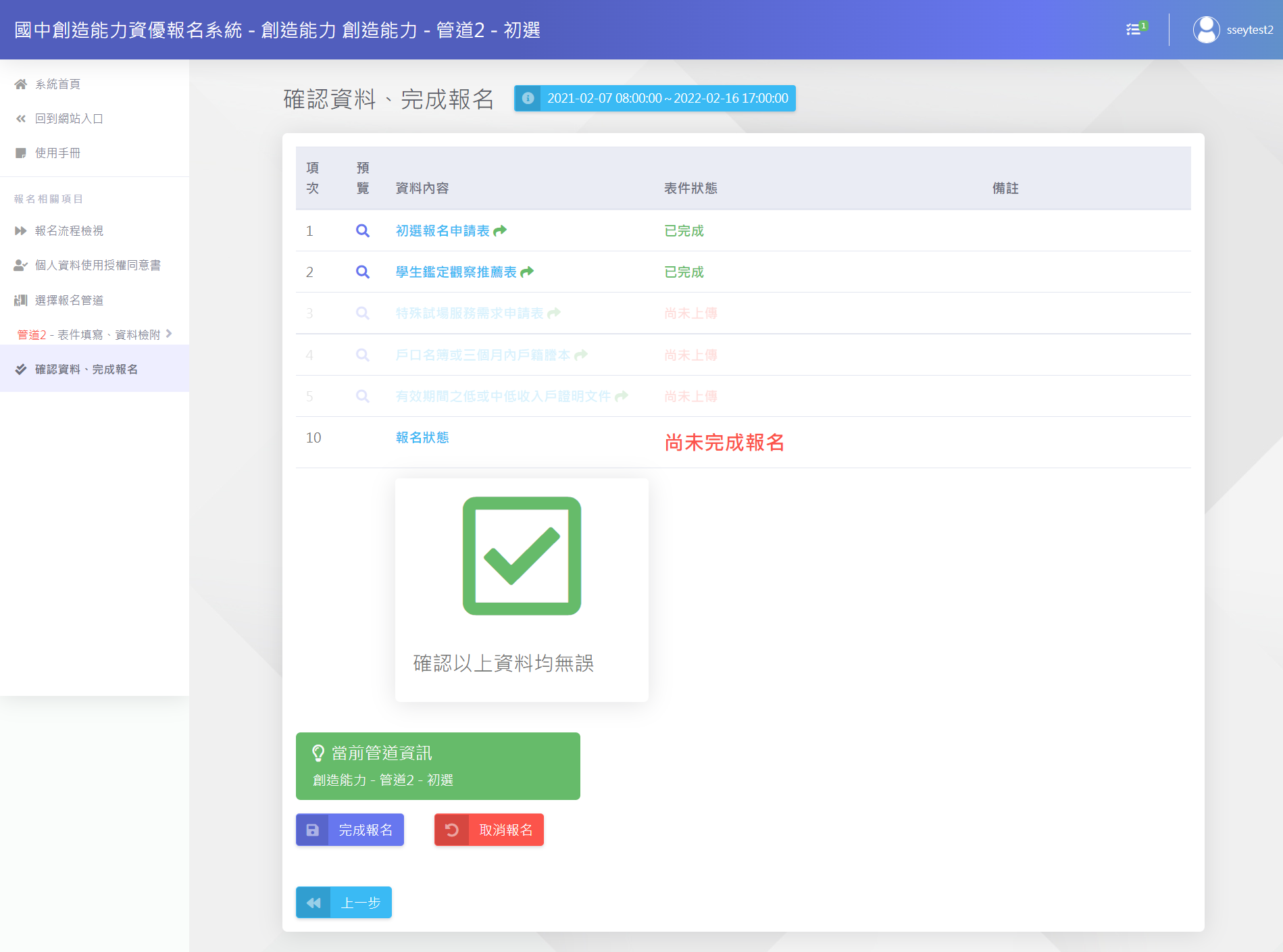 2.檢視所有流程均已完成
(反白項目不須理會)
1.報名資料確認
即將完成報名，請再次確認資料
3.確認無誤
4.完成報名
5.下一步(先點選完成報名後顯示)
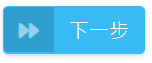 報名程序:⑤繳費後始完成報名
請依序完成各項目
繳費方式：ATM/線上轉帳或列印繳費單
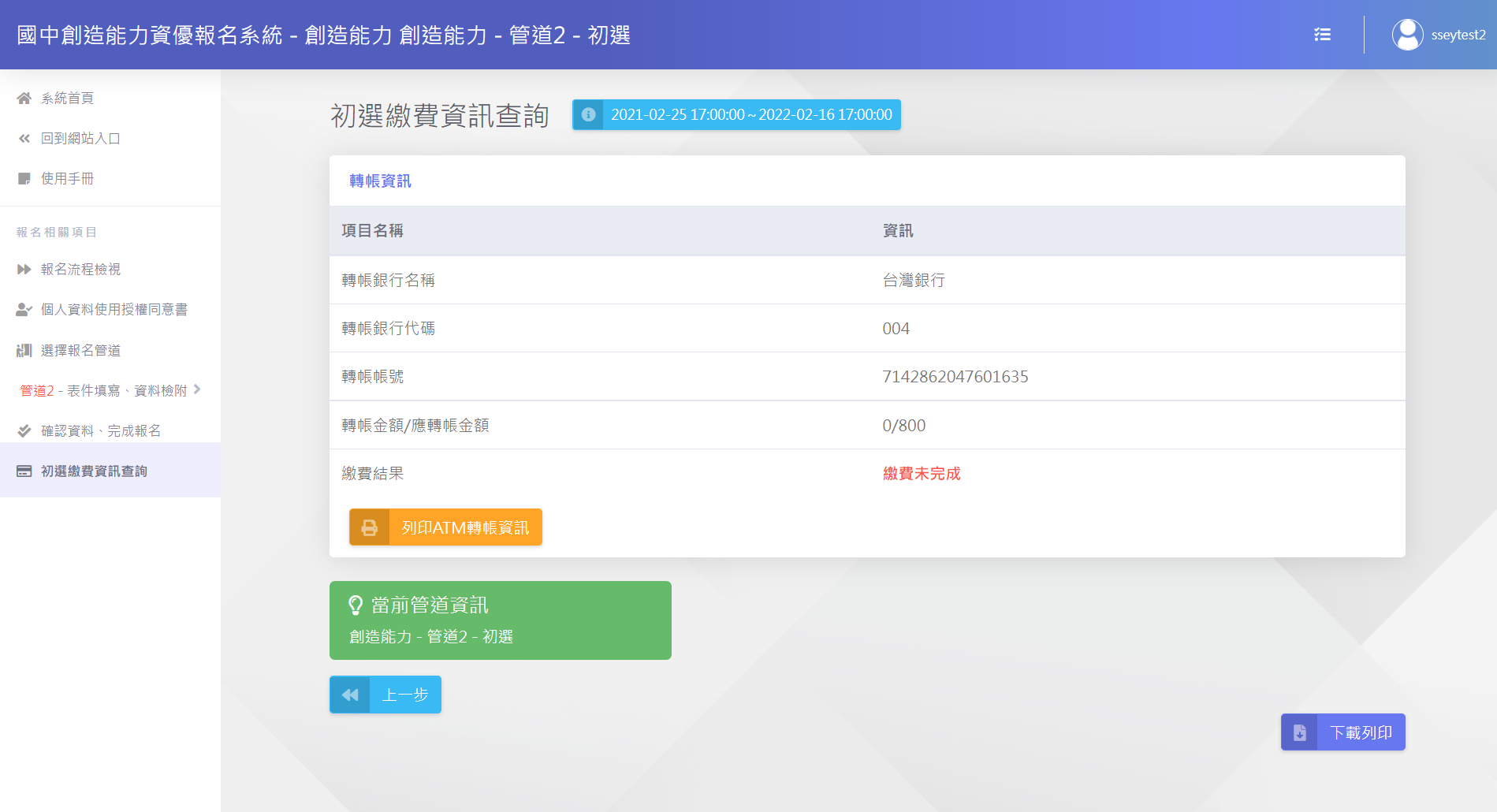 2.檢視繳費狀態
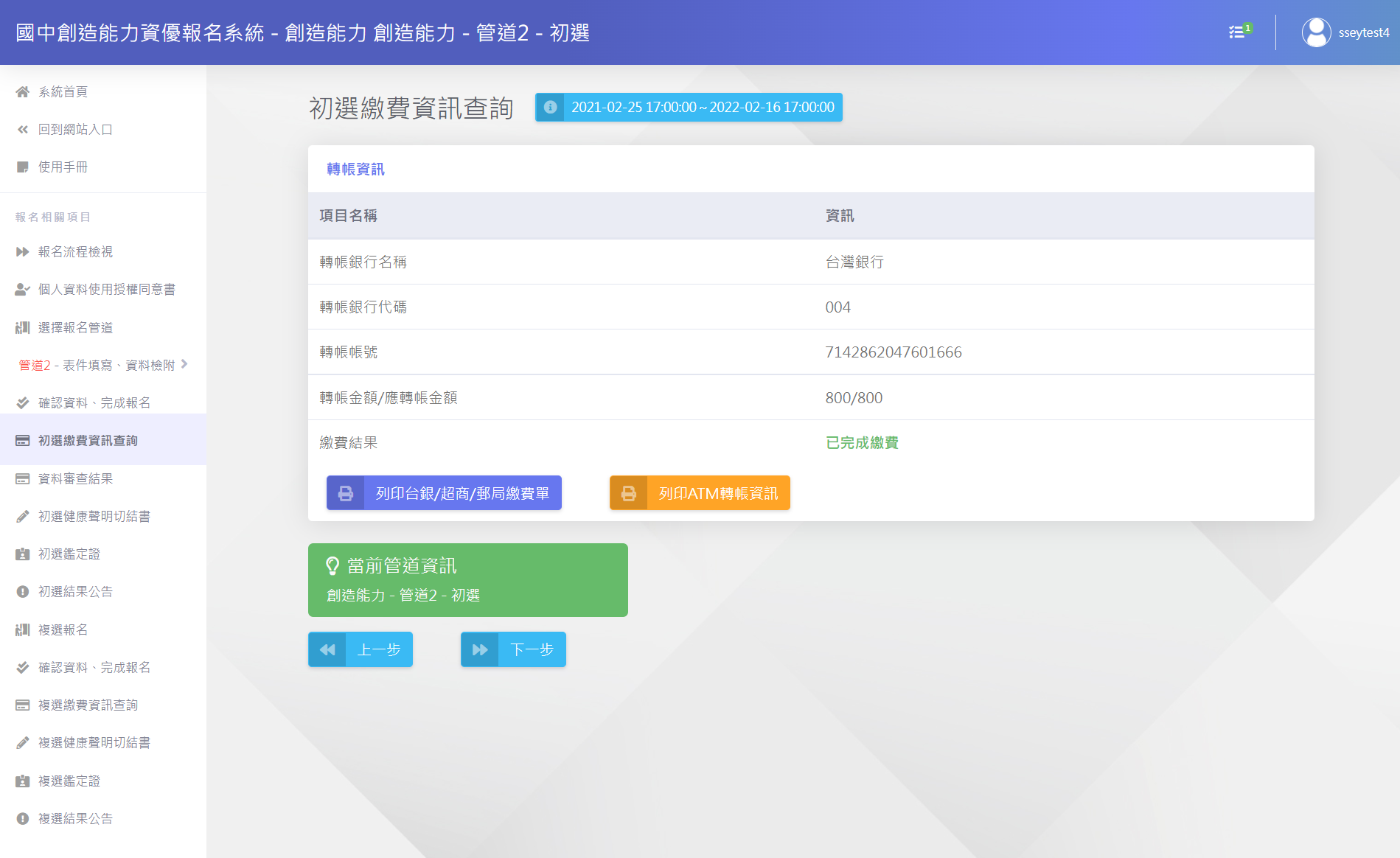 1.繳費列印
請至此頁面查看繳費資訊
3.如需至超商／郵局/臺銀繳款，請下載列印繳費單
4.繳費完成
即可進行下一步
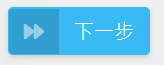 報名程序:⑥報名資料審查結果
請依序完成各項目
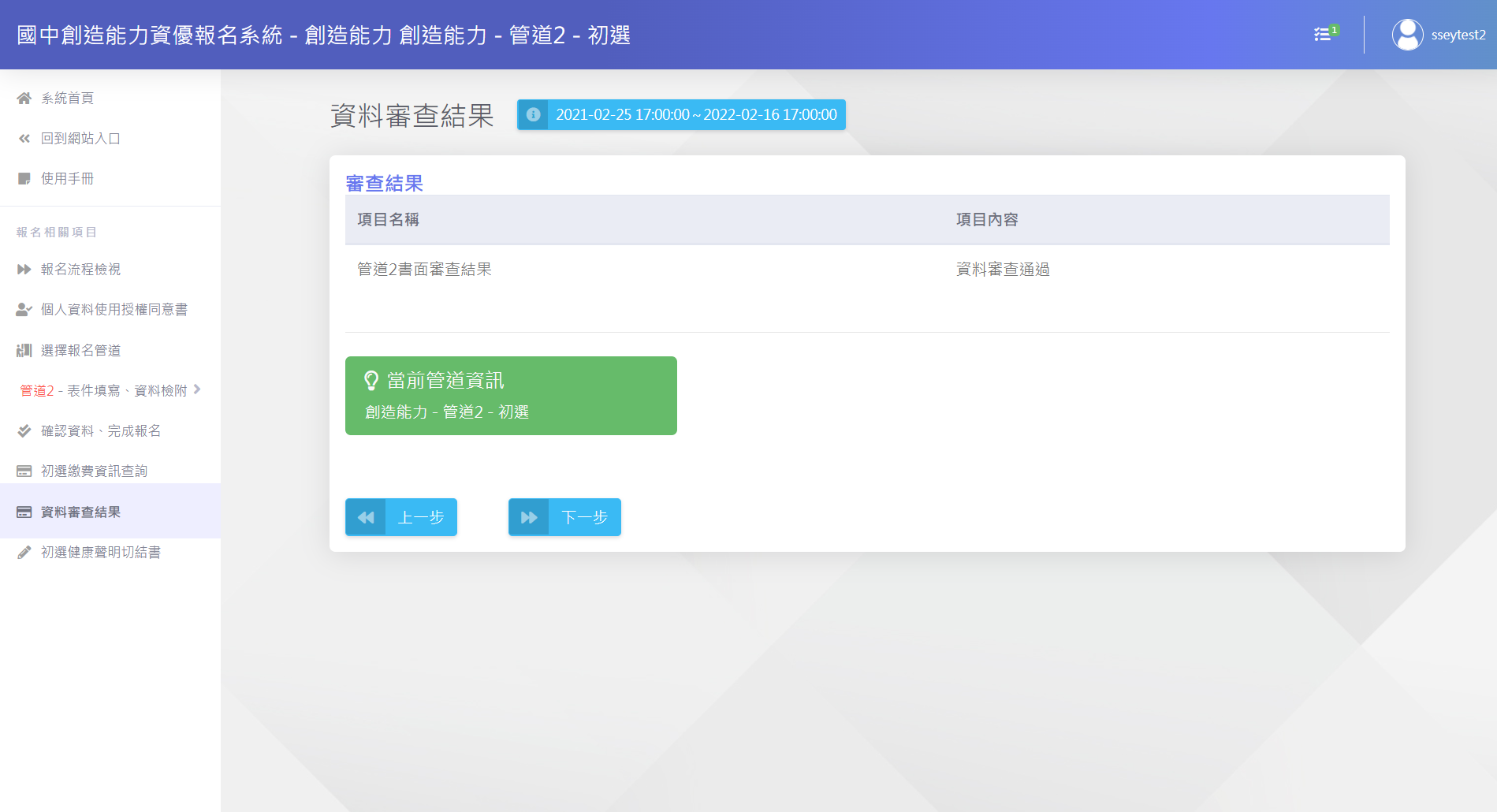 2.待承辦學校審查完成，即可查看報名結果
３. 下一步
1.查看審查結果
請於此查看結果
報名程序:⑦填寫初選健康聲明切結書
請依序完成各項目
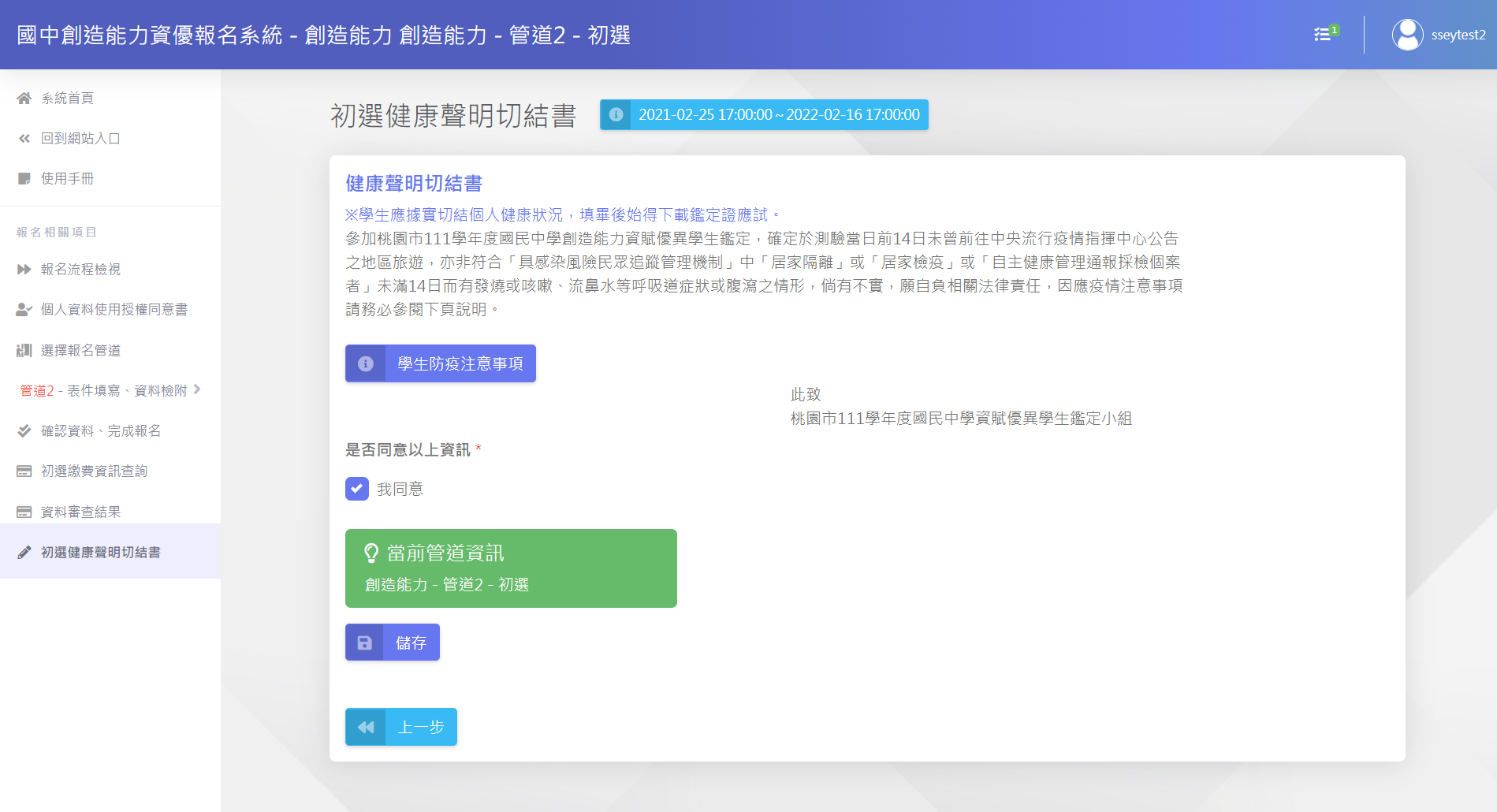 2.請詳閱所有資訊
3. 勾選同意
1.初選健康聲明
請於此詳閱並勾選
4.儲存
5.下一步(點選儲存鍵後顯示)
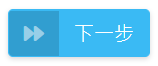 報名程序:⑧下載初選鑑定證
填畢健康聲明切結書，
始得下載鑑定證
請依序完成各項目
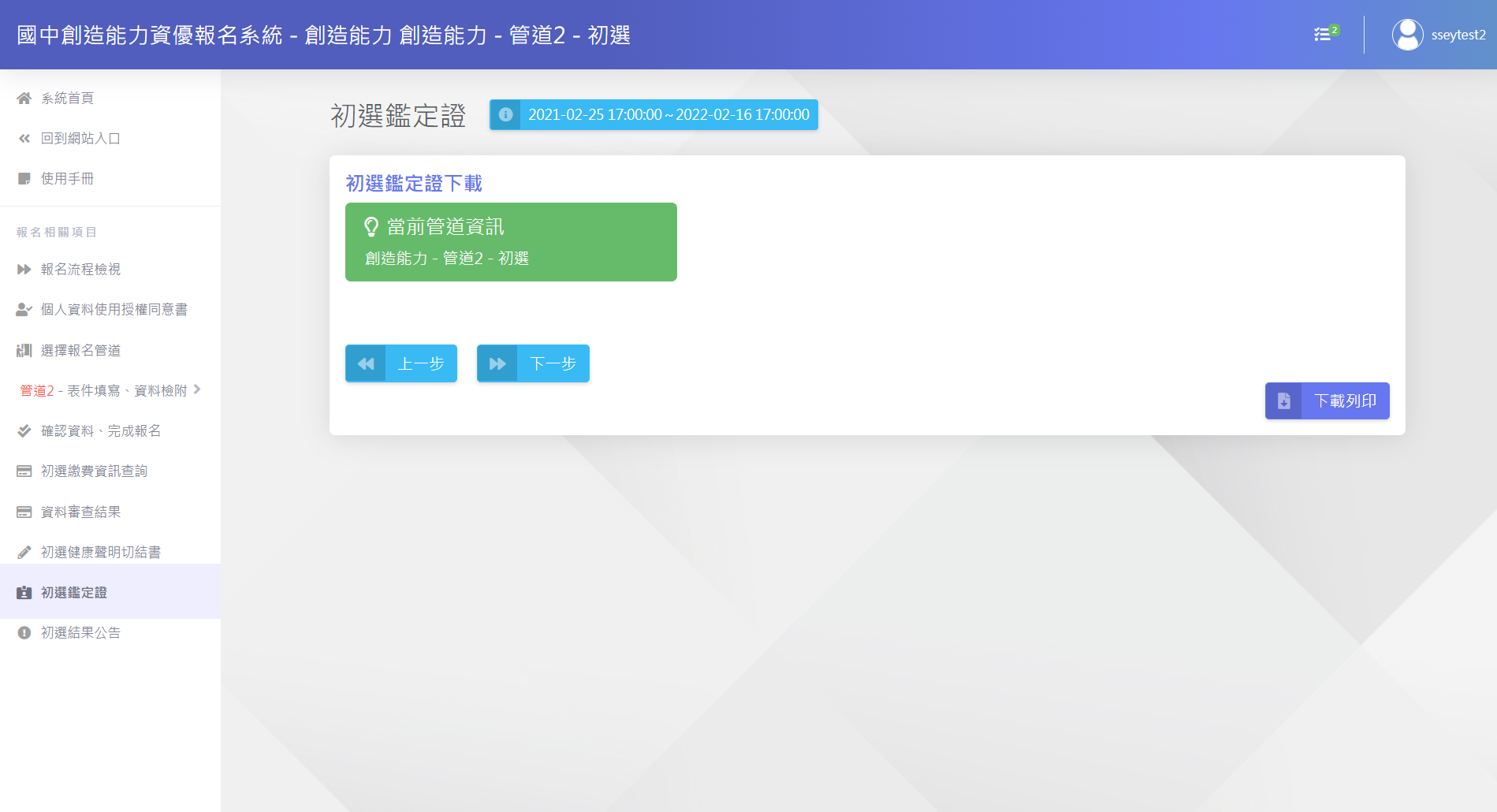 3.下一步
2. 下載鑑定證
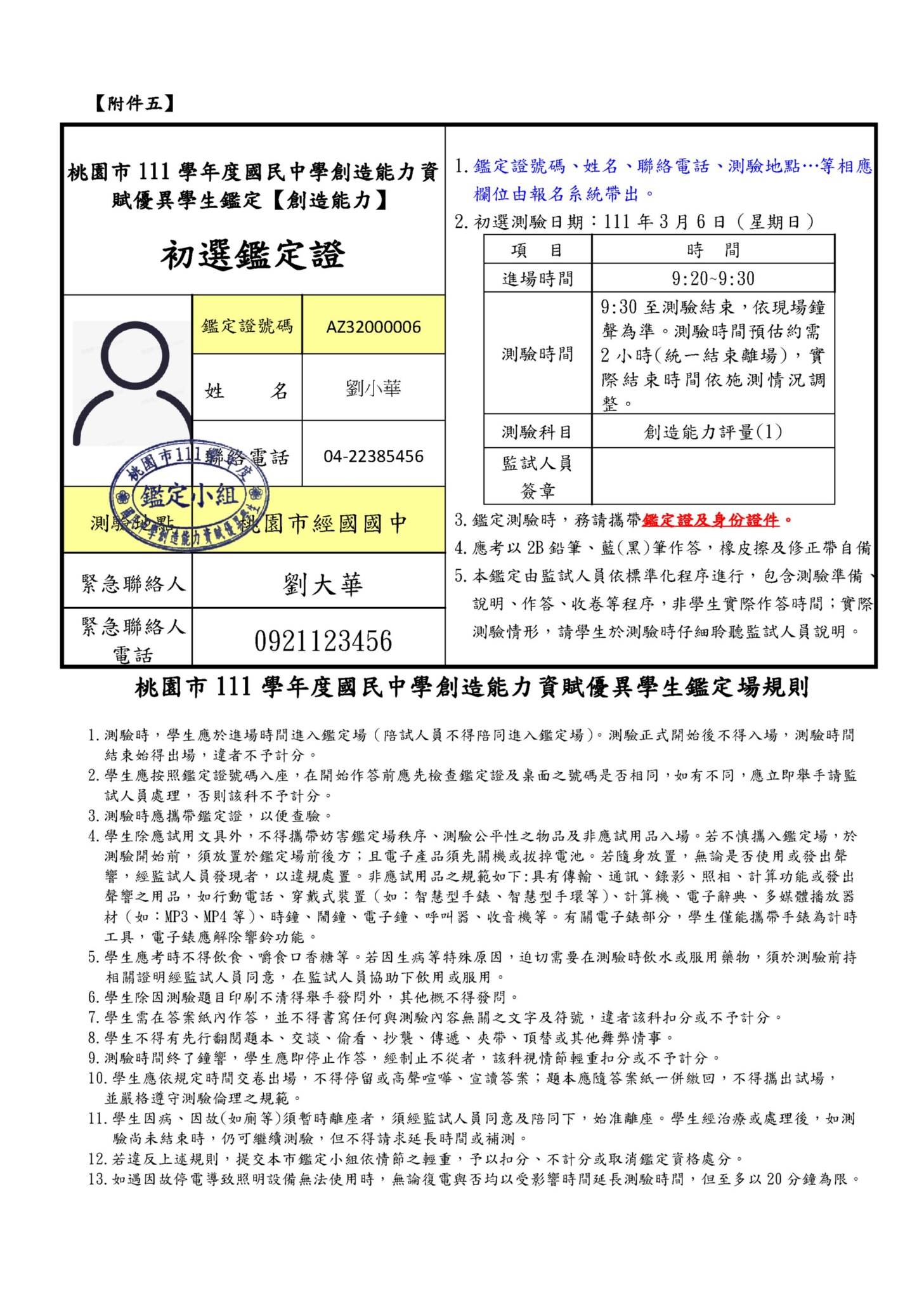 1.初選鑑定證
測驗當日務必攜帶
報名程序:⑨初選結果公告及申請初選成績複查
請依序完成各項目
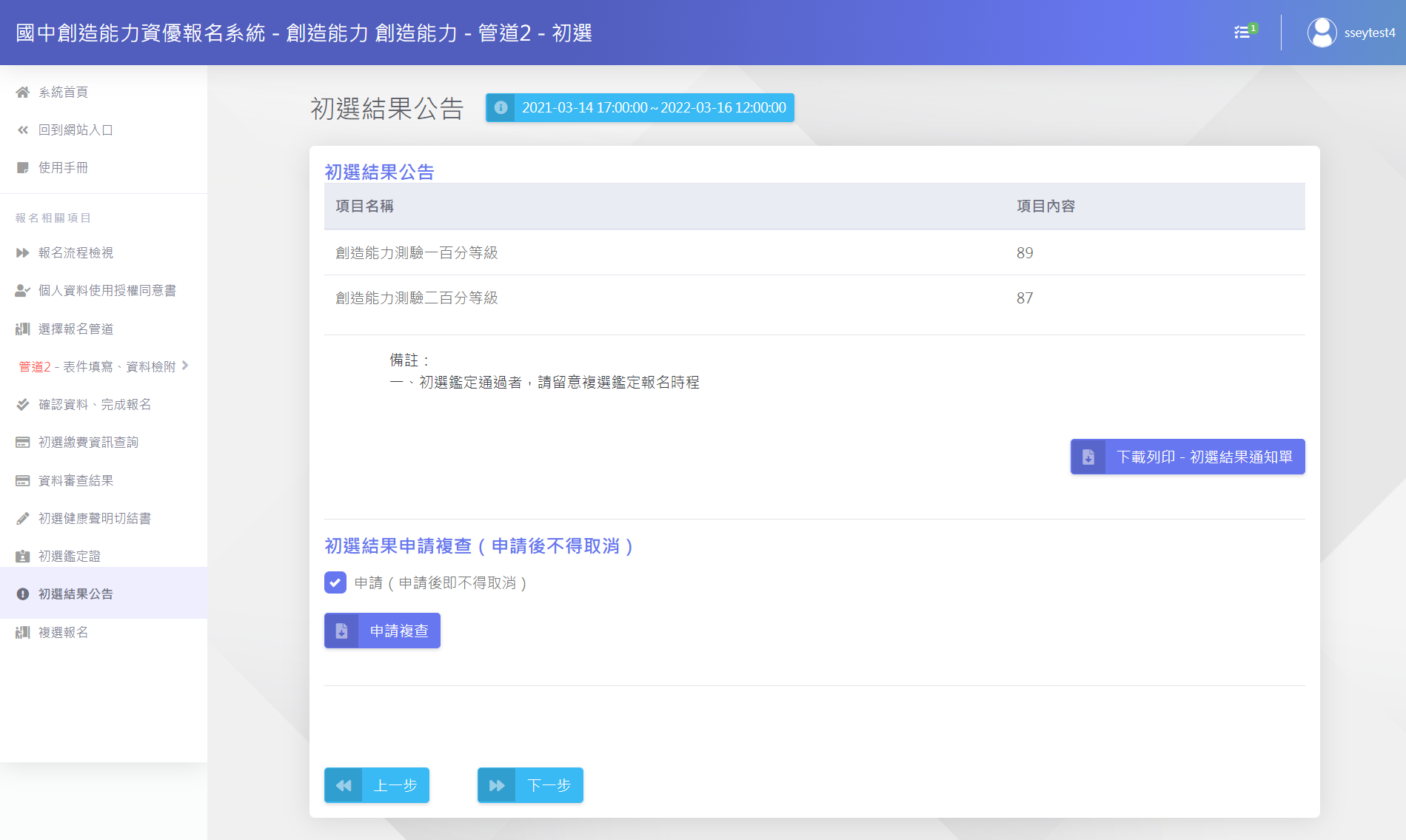 2.請考生登入系統，
自行查詢初選結果及成績
3.下載初選鑑定
   結果通知單留存
4. 若需複查請勾選項目後點選申請複查*不須申請請略過此步驟*
1.初選結果
於此查詢初選鑑定結果
5. 下一步
報名程序:初選成績複查－補充說明
繳費方式：
複查僅提供ATM轉帳繳費
請依序完成各項目
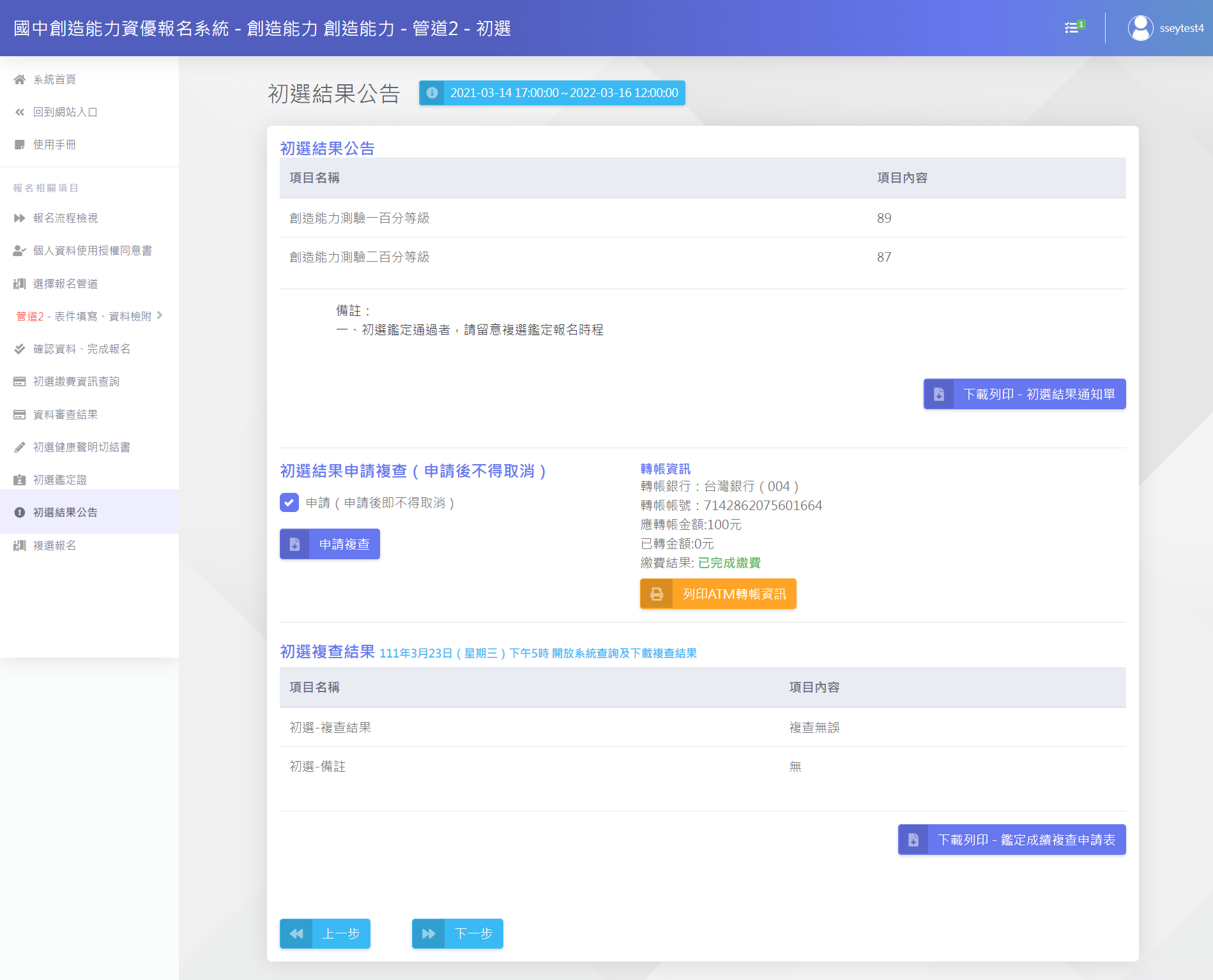 點選申請複查後
繳費資訊將顯示於右方
待複查完成
請回到此頁查看初選複查結果
28
03
管道二:測驗方式
複選(實作評量)報名
29
報名程序: ①複選報名
請依序完成各項目
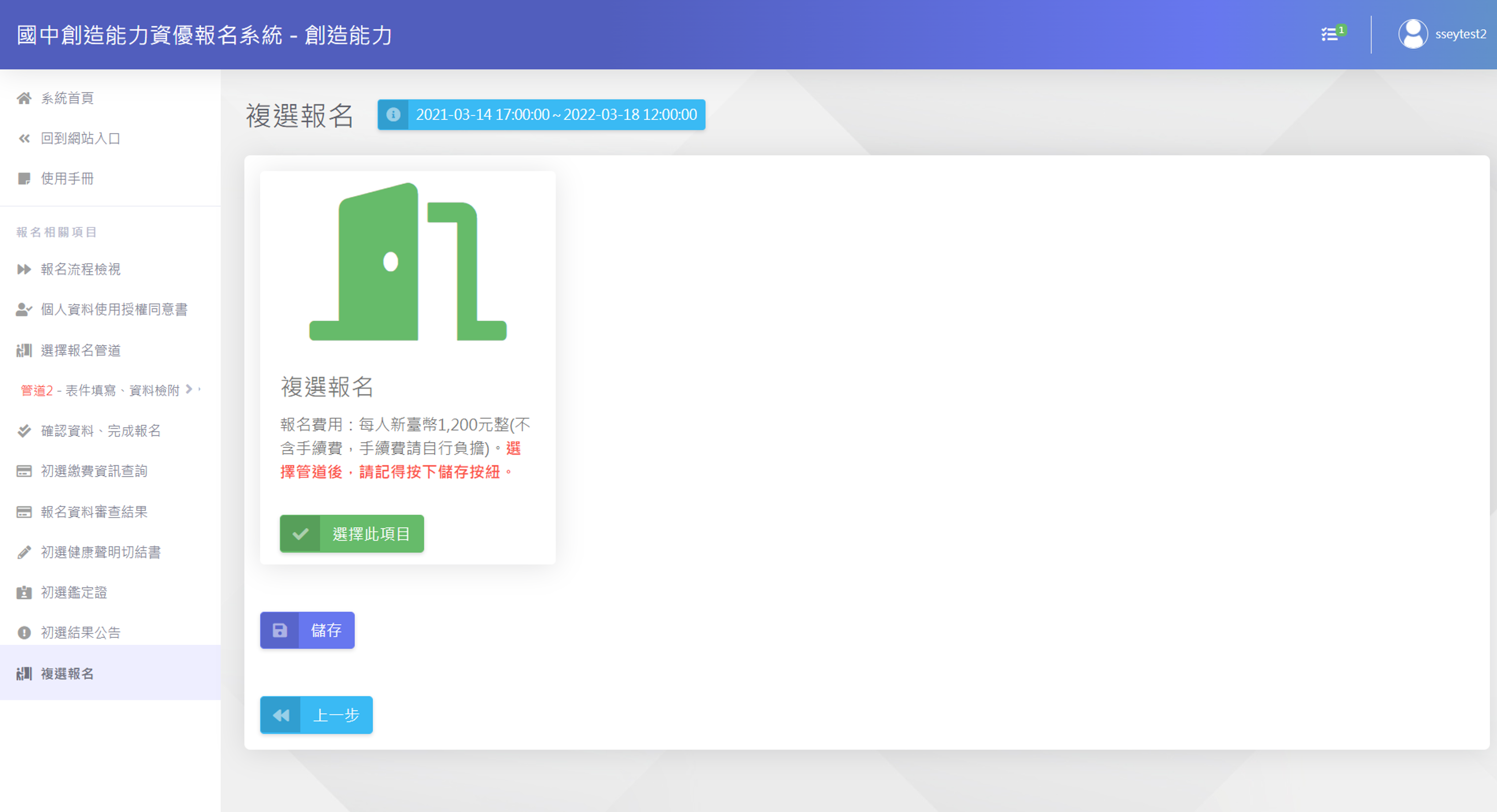 2.點選報名
3.儲存
1.報名複選
通過初選鑑定者，始得報名複選
4. 下一步(儲存後顯示)
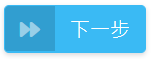 報名程序: ②確認複選報名資料
通過初選者，所填資料自動帶入
請依序完成各項目
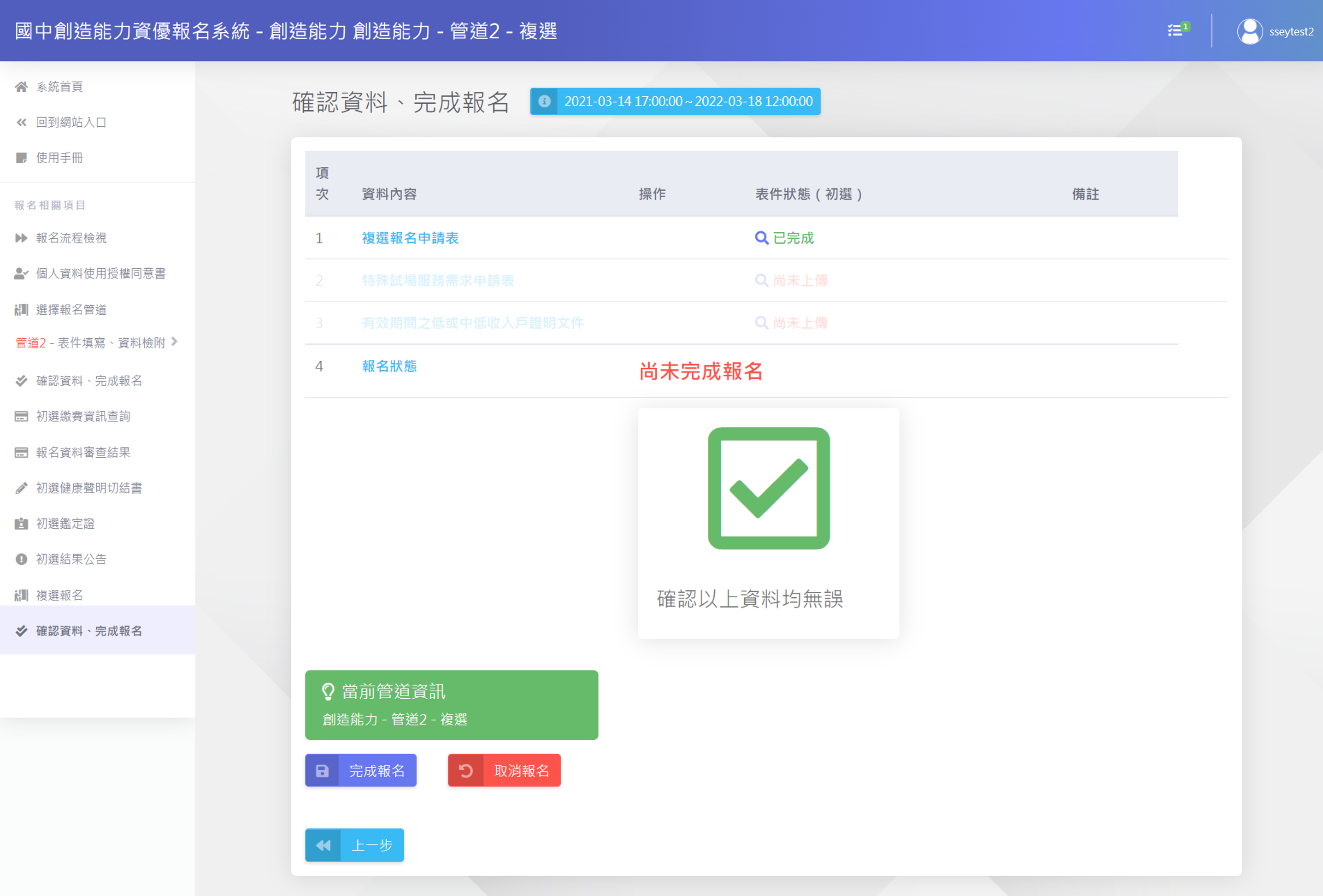 2.可點選檢視確認
3.確認無誤，請勾選
1.確認複選資料
直接帶入初選資料，
無需重新填寫
4.完成報名
5. 下一步(完成報名後顯示)
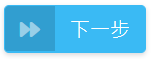 報名程序: ③繳費後始完成報名
繳費方式：
ATM/線上轉帳或列印繳費單
請依序完成各項目
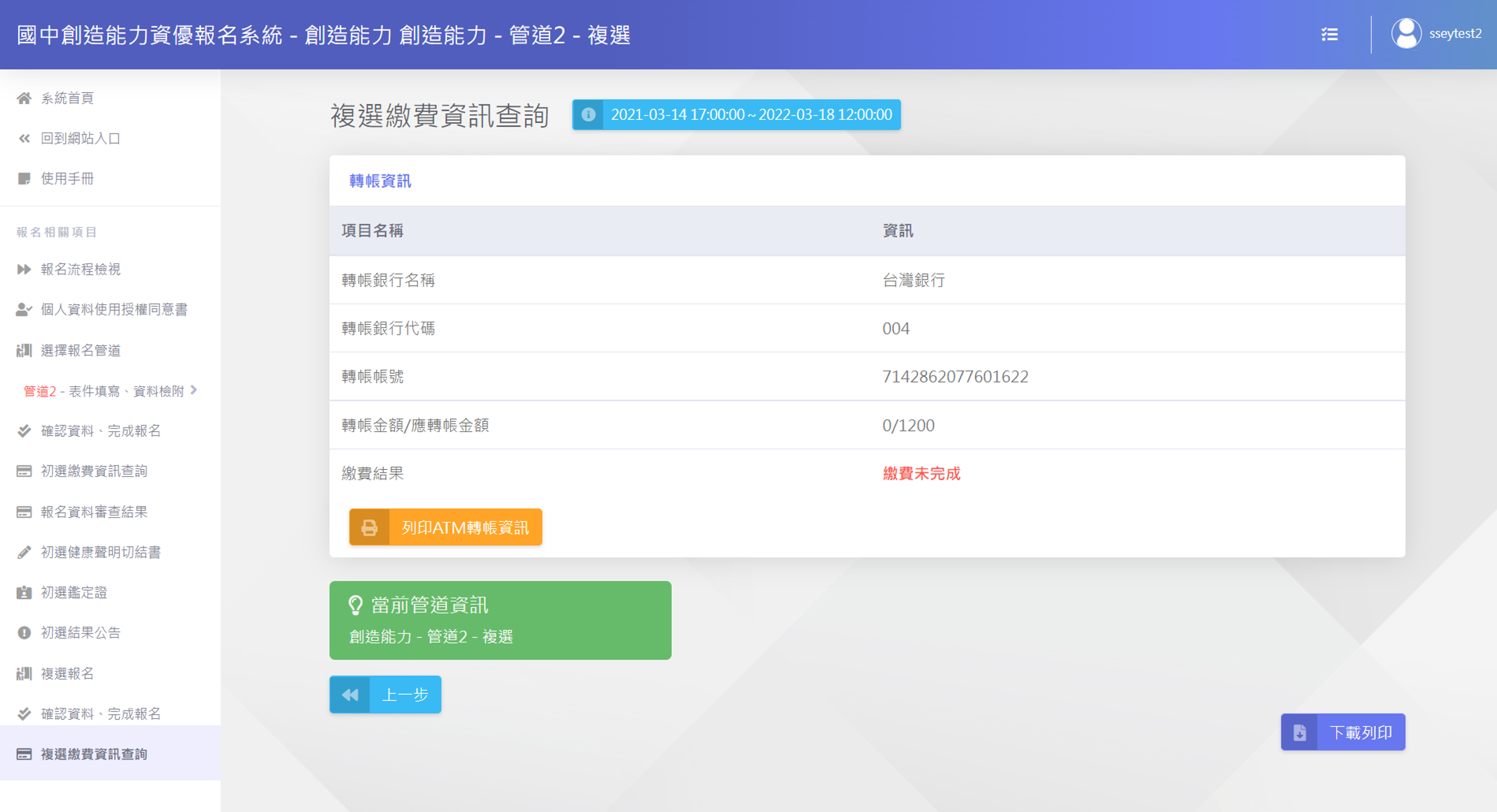 2.檢視繳費狀態
3.如需至超商／郵局/臺銀繳款，請下載列印繳費單
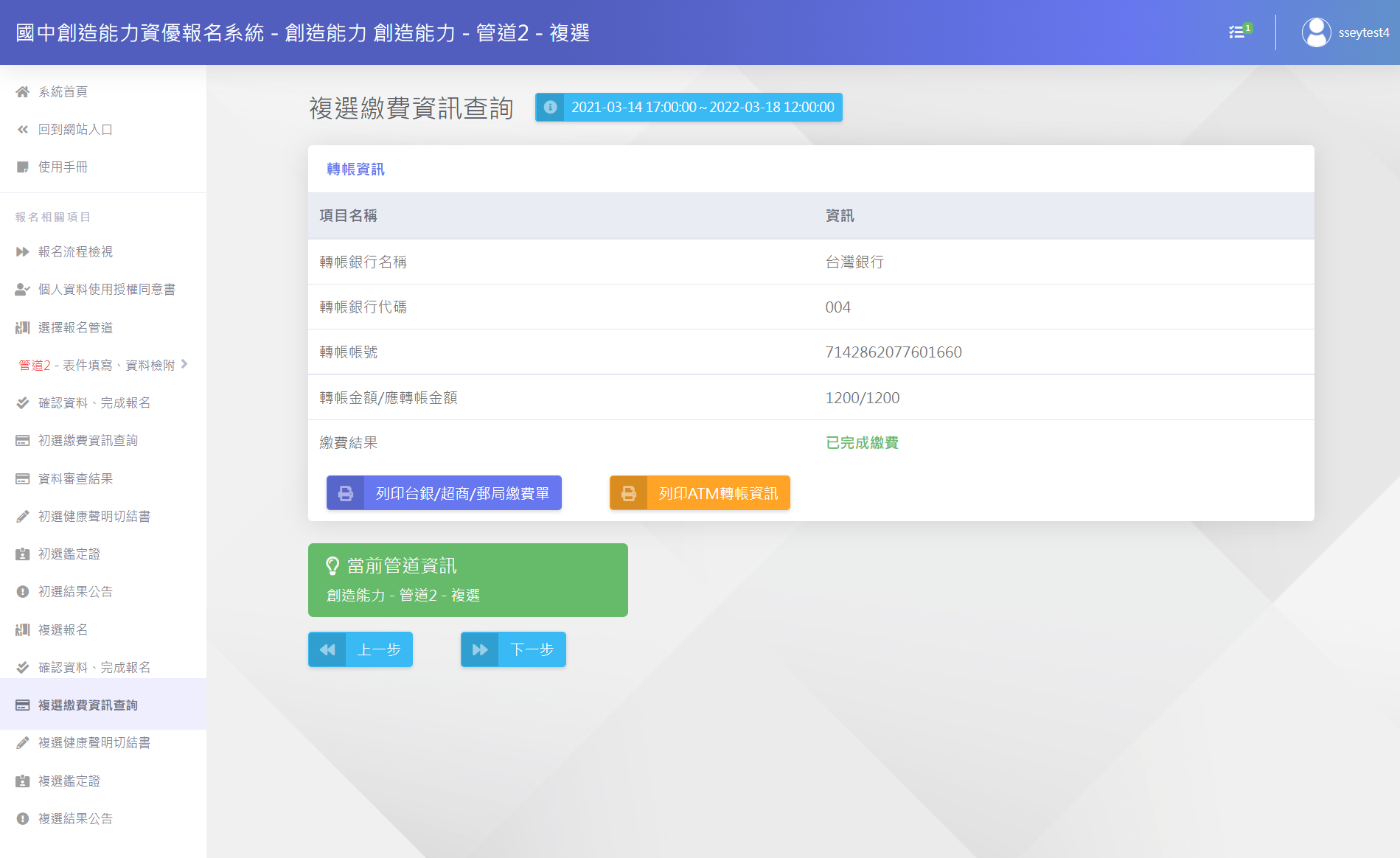 4.繳費完成
即可進行下一步
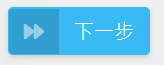 1.複選繳費單列印
請至此頁面查看繳費資訊
報名程序: ④填寫複選健康聲明切結書
請依序完成各項目
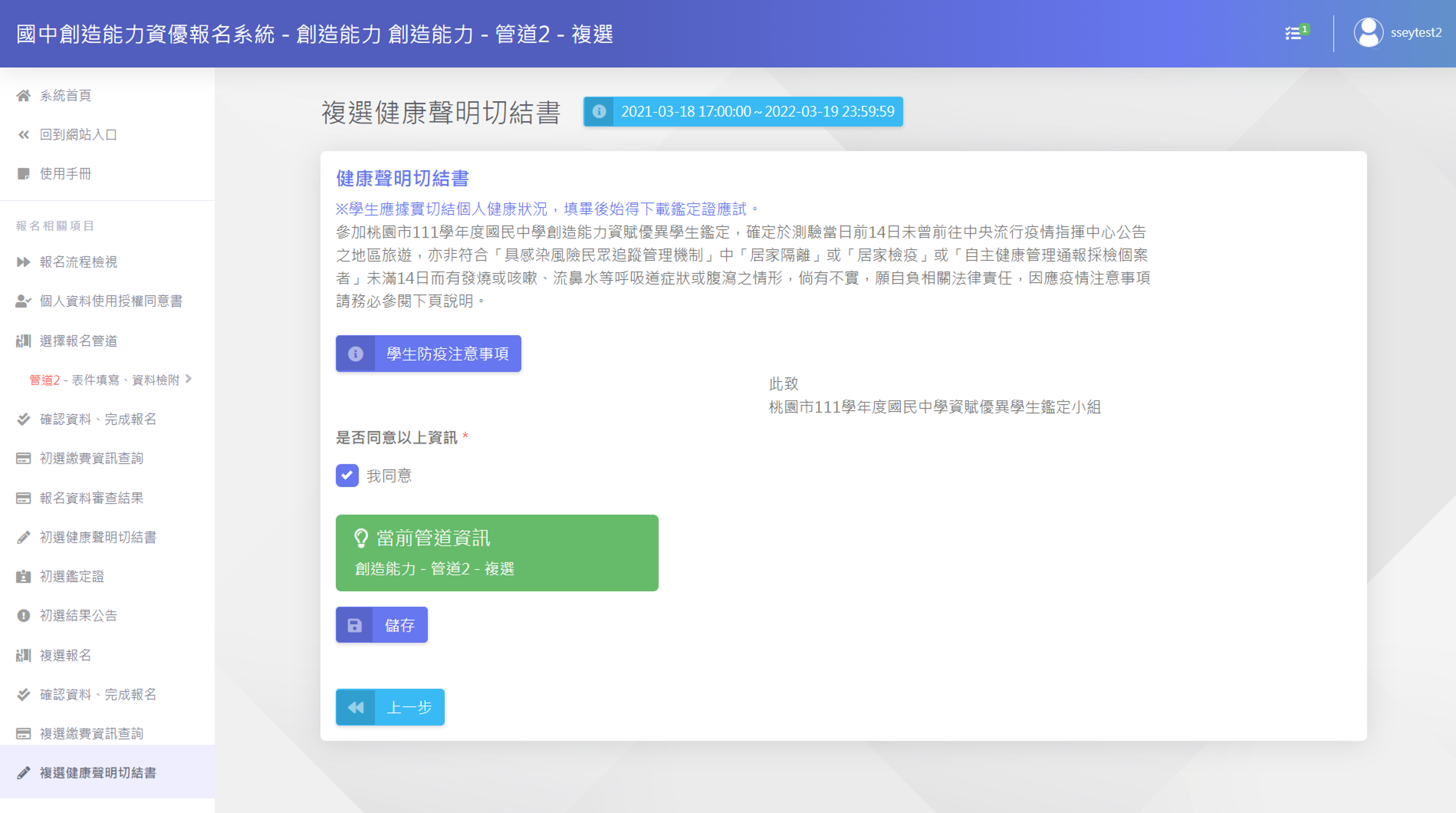 2.請詳閱所有資訊
3. 勾選同意
1.複選健康聲明
請於此詳閱並勾選
4.儲存
5.下一步(點選儲存鍵後顯示)
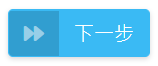 報名程序: ⑤下載複選鑑定證
請依序完成各項目
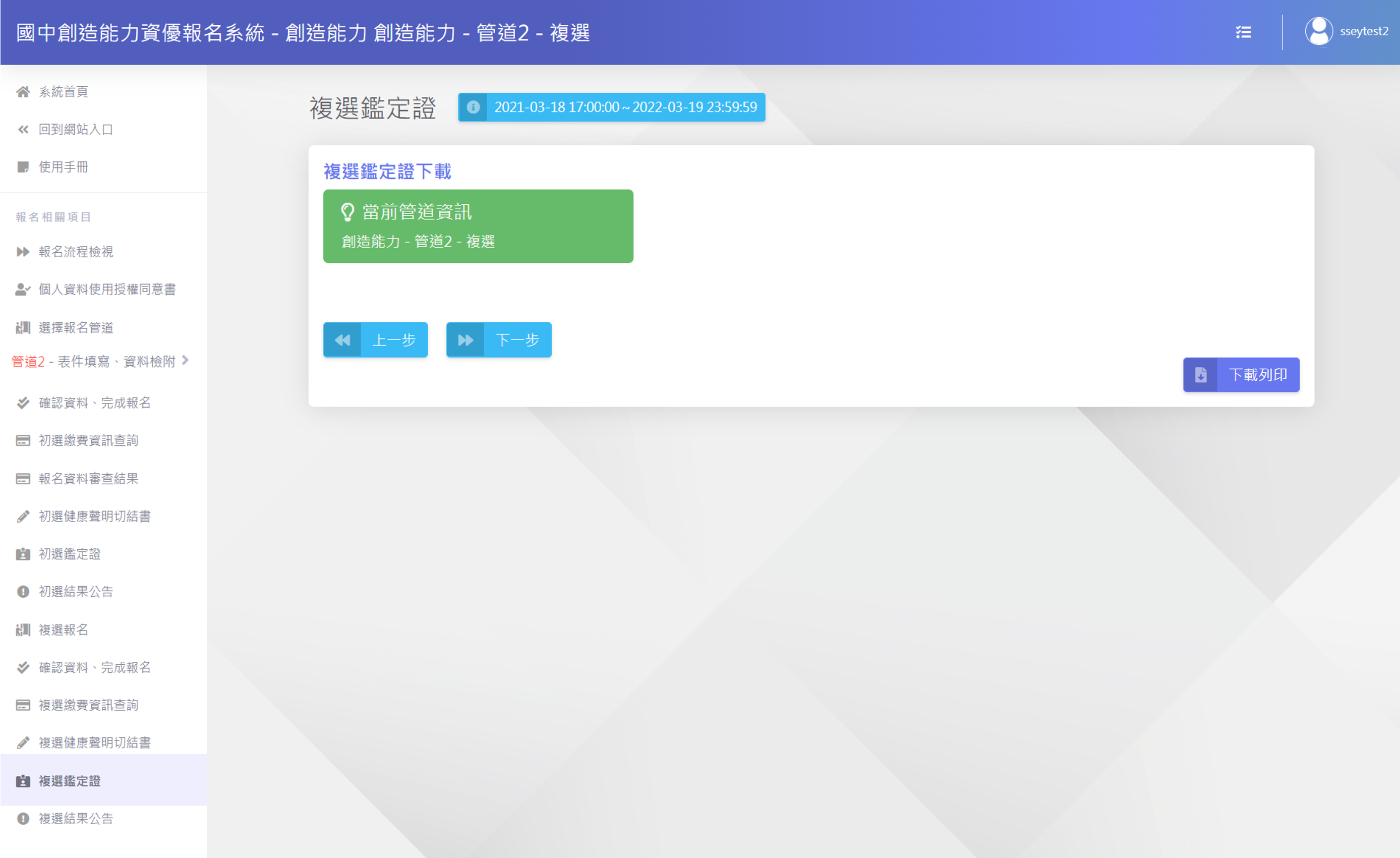 3.下一步
2. 下載複選鑑定證
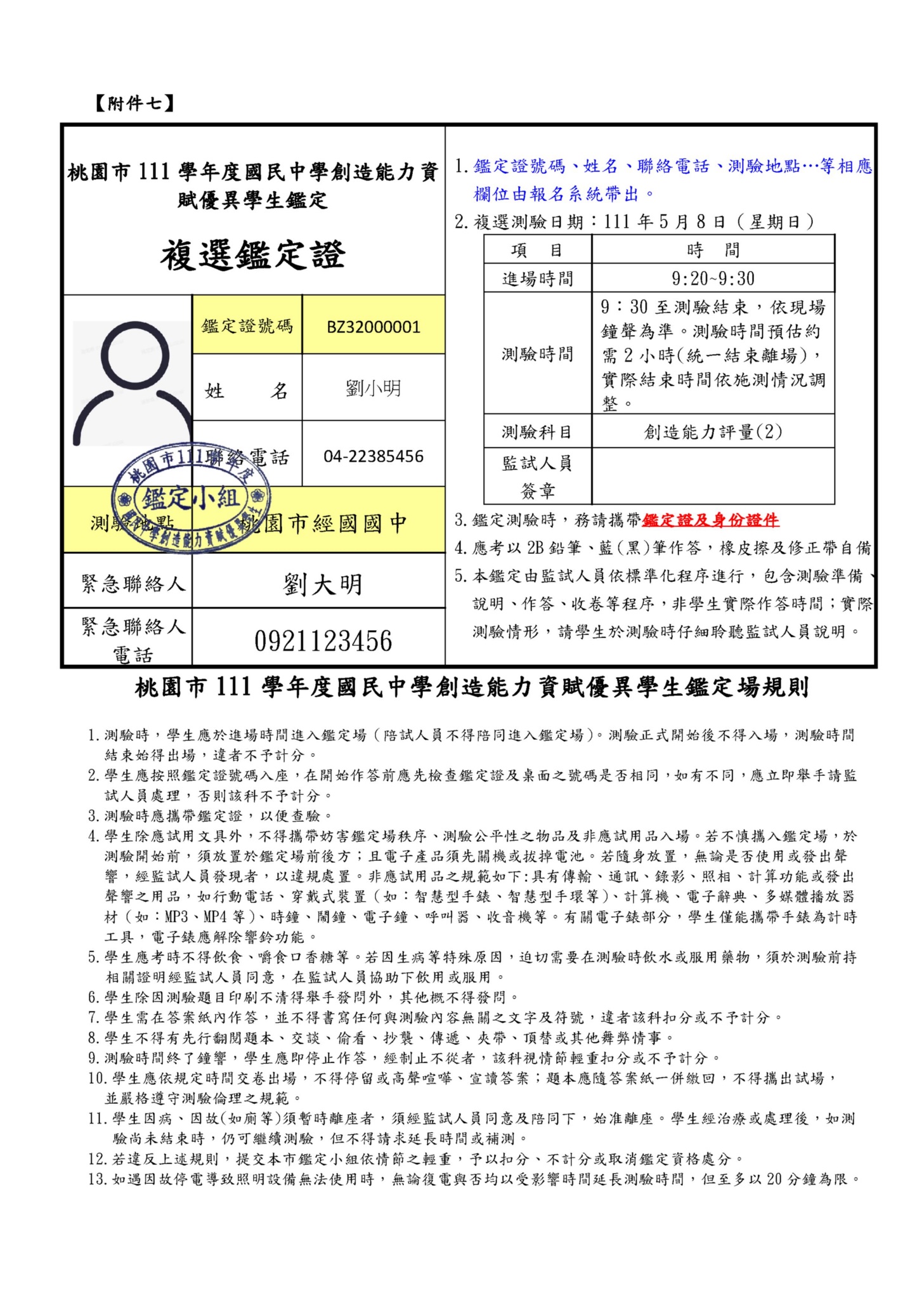 1.複選鑑定證
測驗當日務必攜帶
報名程序: ⑥複選結果公告及申請複選成績複查
請依序完成各項目
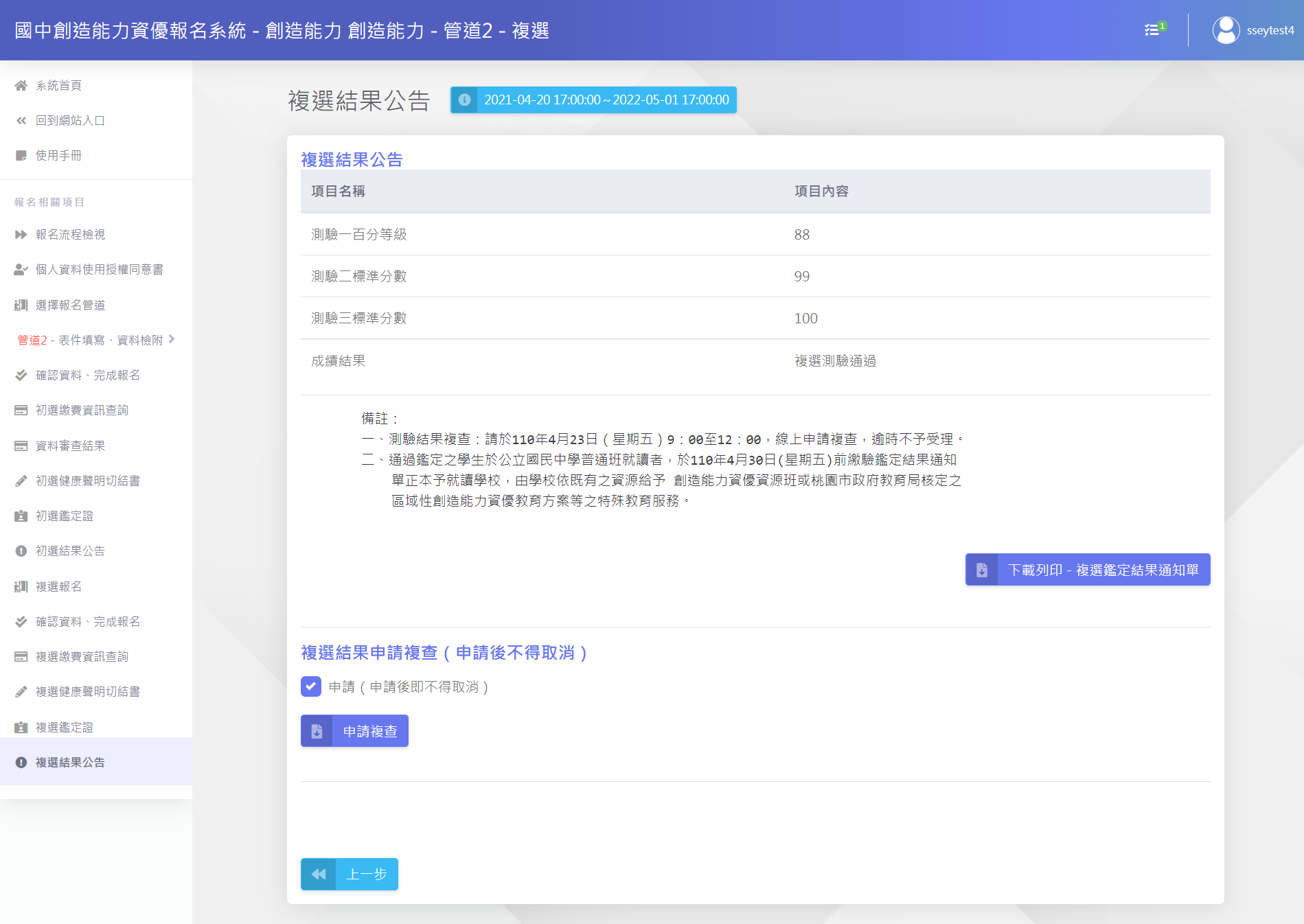 2.請考生登入系統，
自行查詢複選結果及成績
3.下載複選鑑定
   結果通知單留存
1.複選結果
於此查詢複選鑑定結果
4. 若需複查請勾選項目後點選申請複查*不須申請請略過此步驟*
報名程序:複選成績複查－補充說明
繳費方式：
複查僅提供ATM轉帳繳費
請依序完成各項目
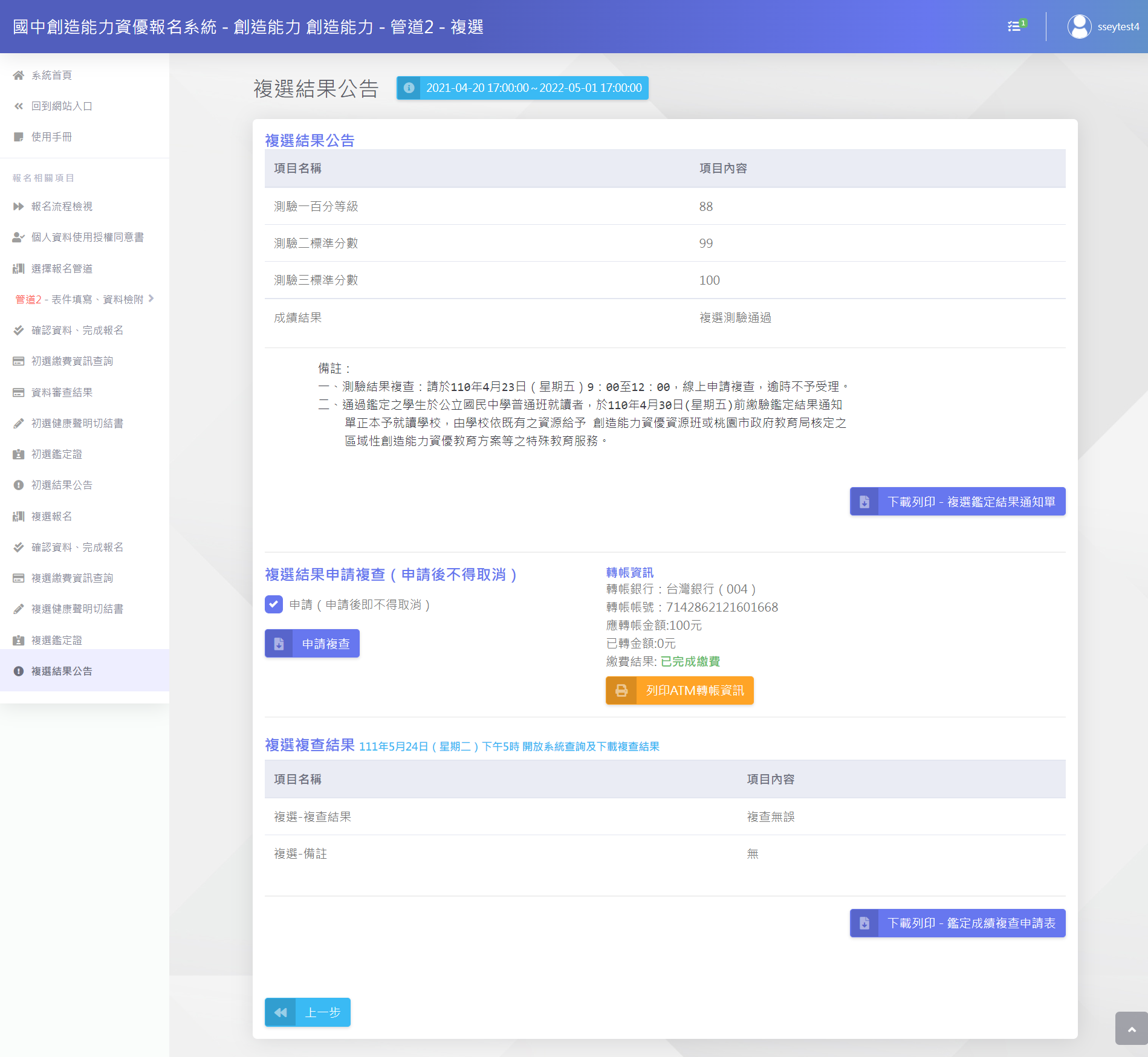 點選申請複查後
繳費資訊將顯示於右方
待複選複查完成
請回到此頁查看複查結果
36